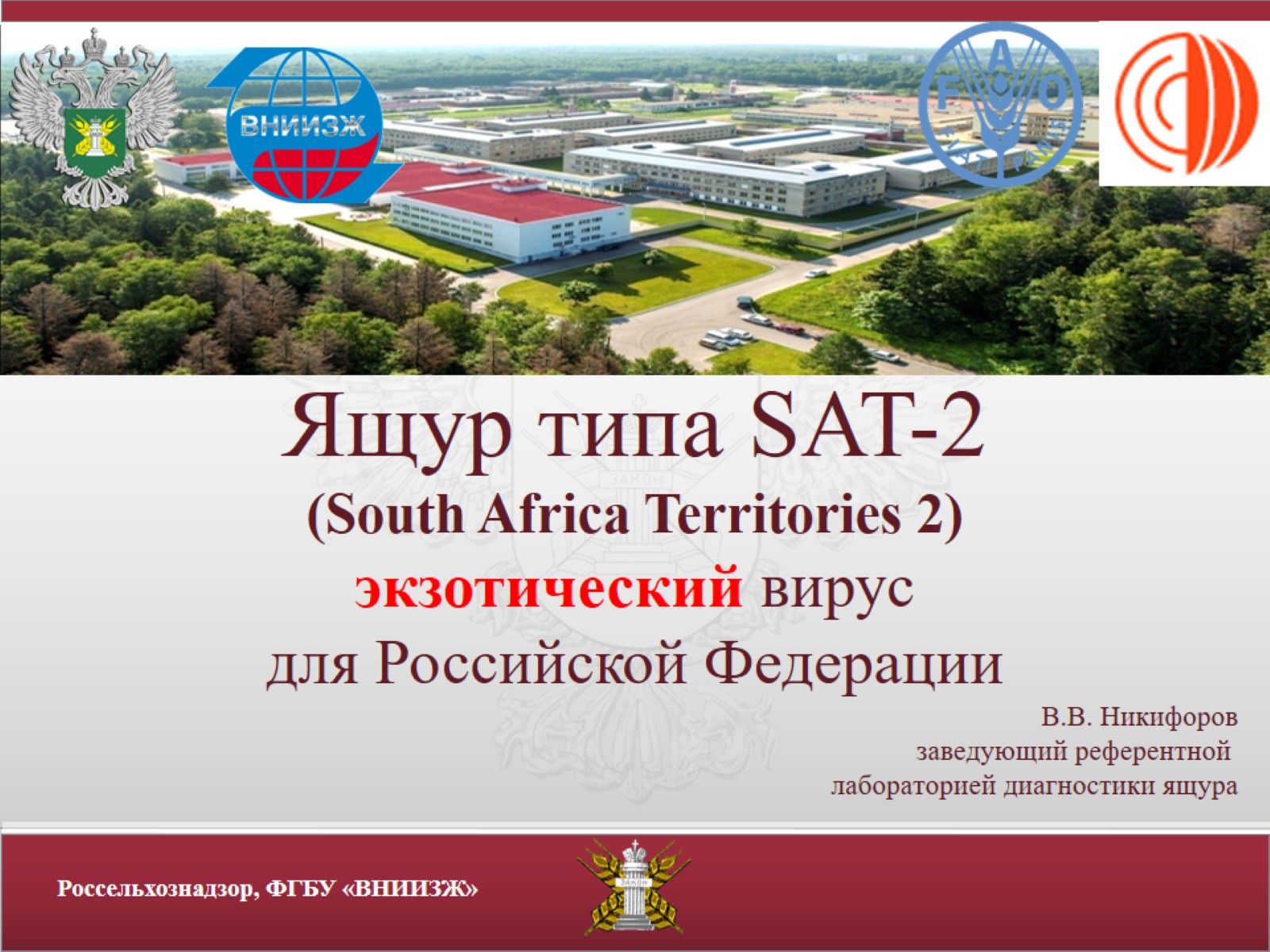 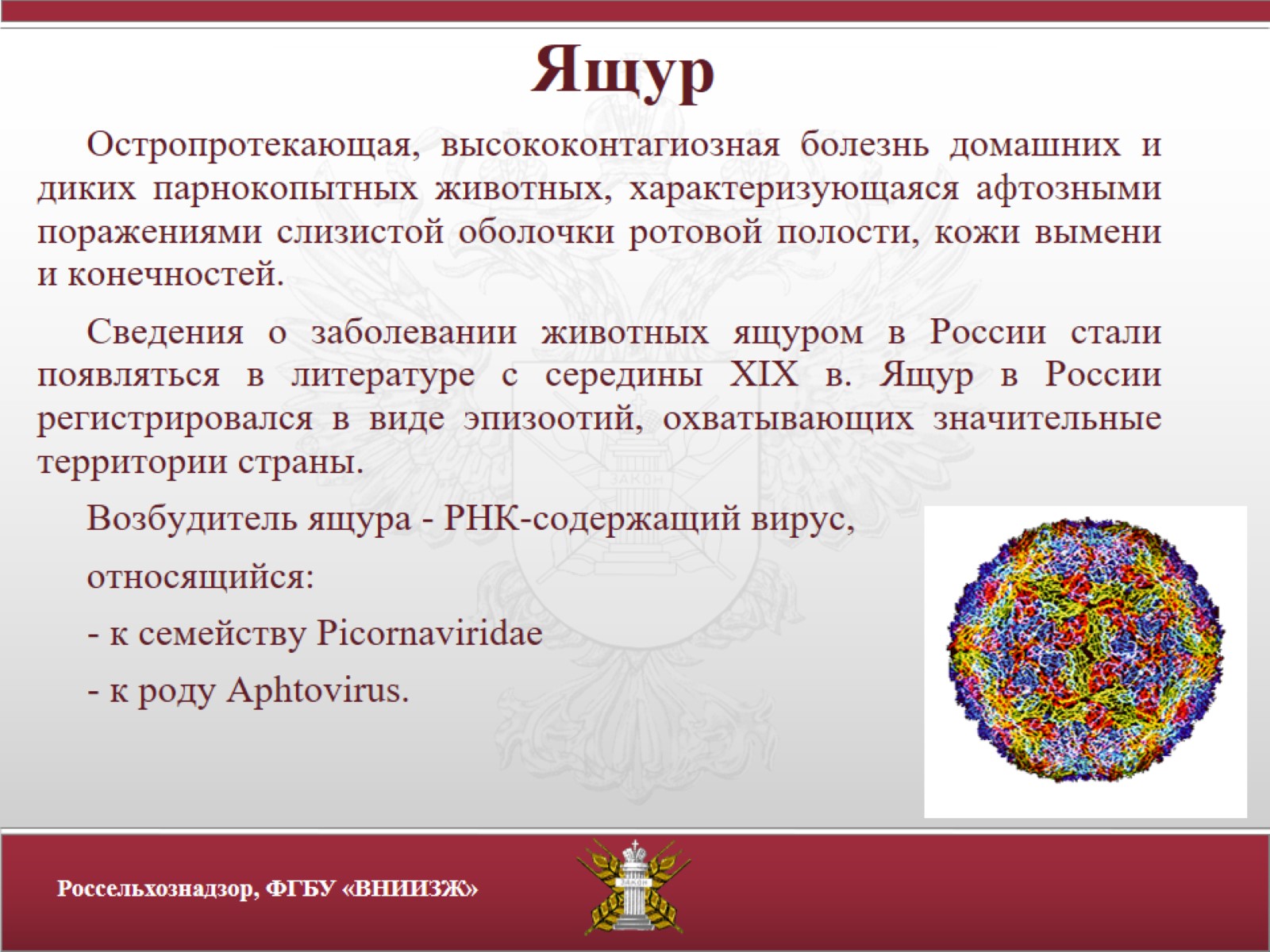 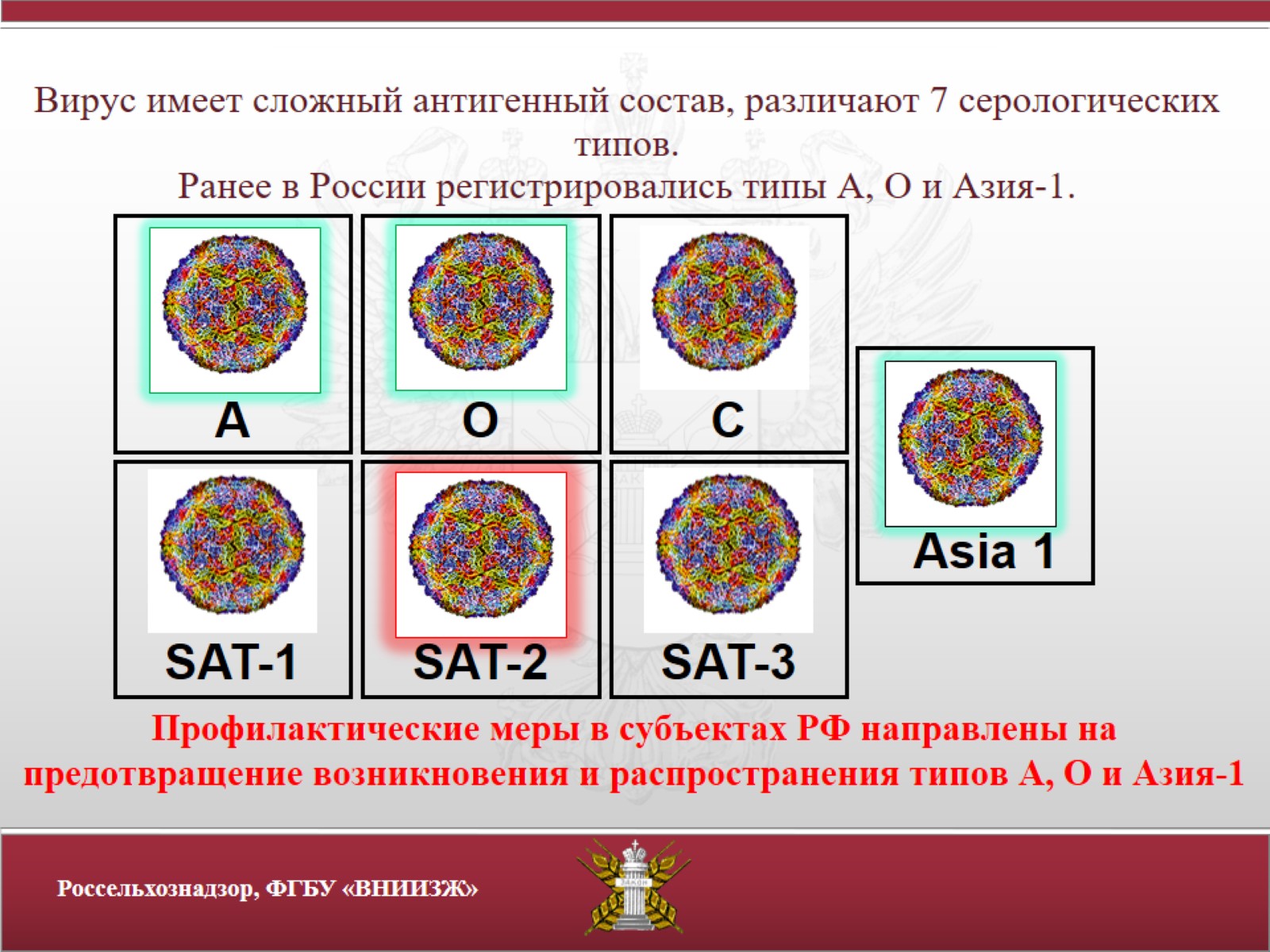 Вирус имеет сложный антигенный состав, различают 7 серологических типов.Ранее в России регистрировались типы А, О и Азия-1.
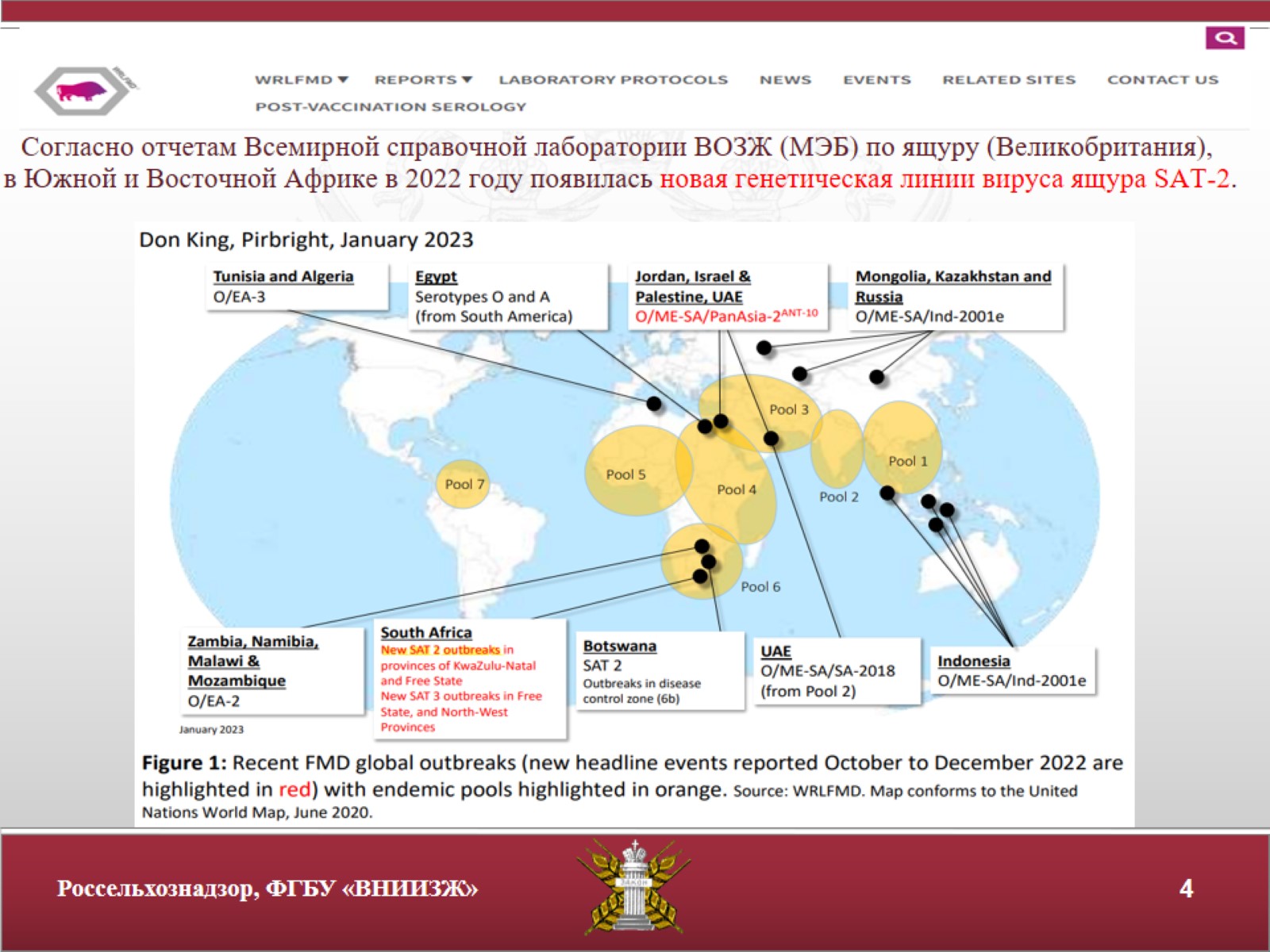 Согласно отчетам Всемирной справочной лаборатории ВОЗЖ (МЭБ) по ящуру (Великобритания), в Южной и Восточной Африке в 2022 году появилась новая генетическая линии вируса ящура SAТ-2.
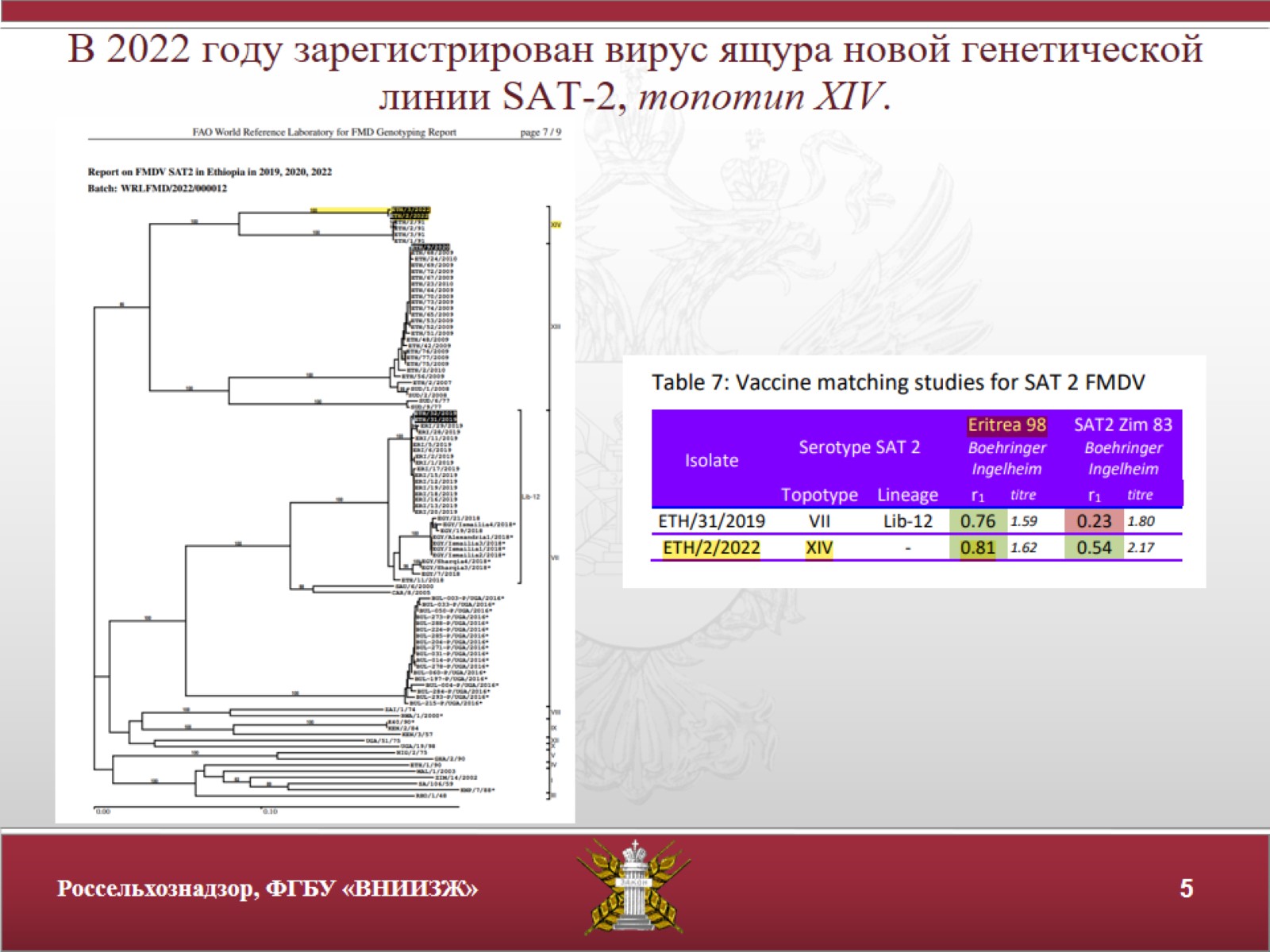 В 2022 году зарегистрирован вирус ящура новой генетической линии SAT-2, топотип XIV.
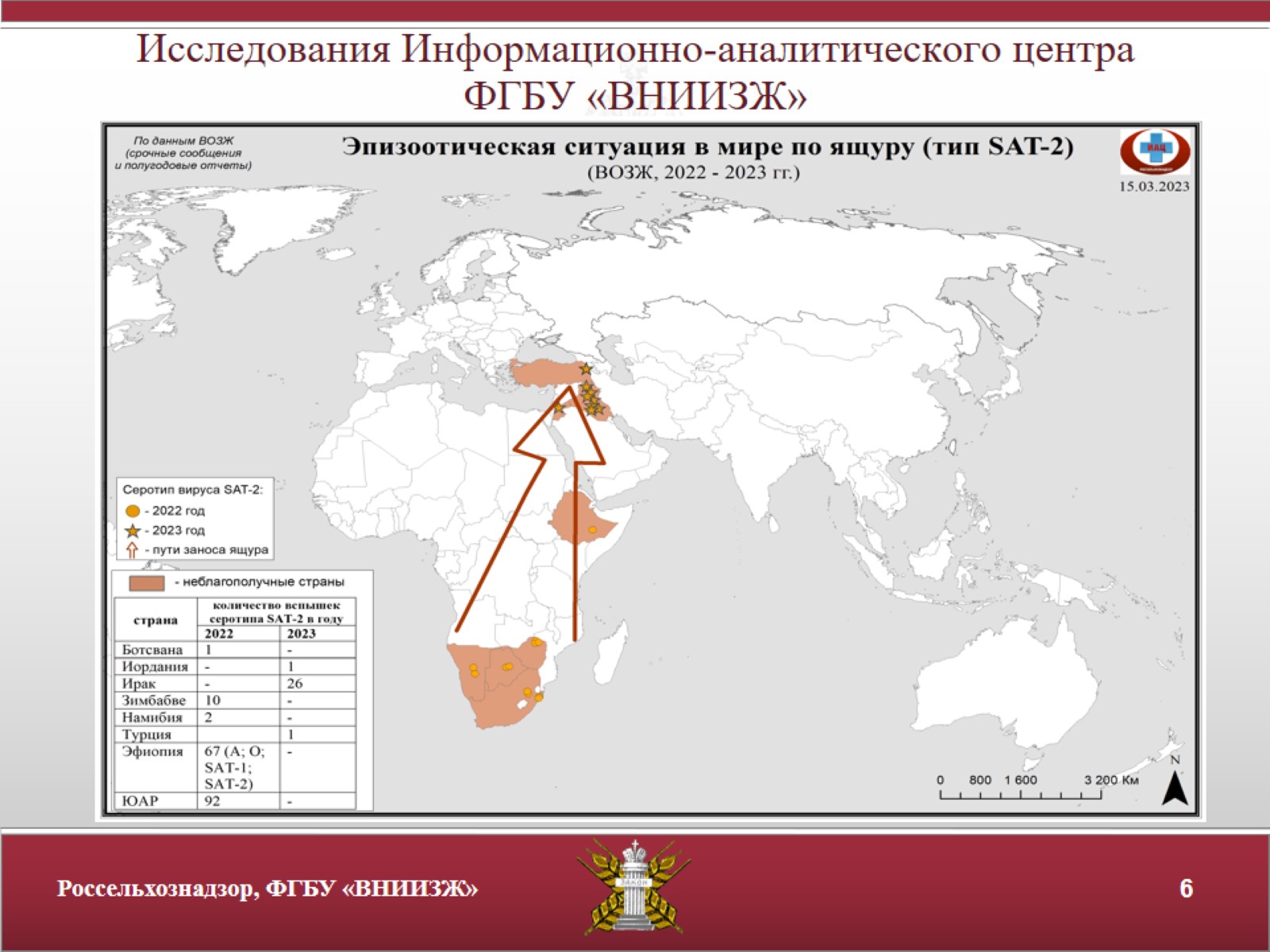 Исследования Информационно-аналитического центра ФГБУ «ВНИИЗЖ»
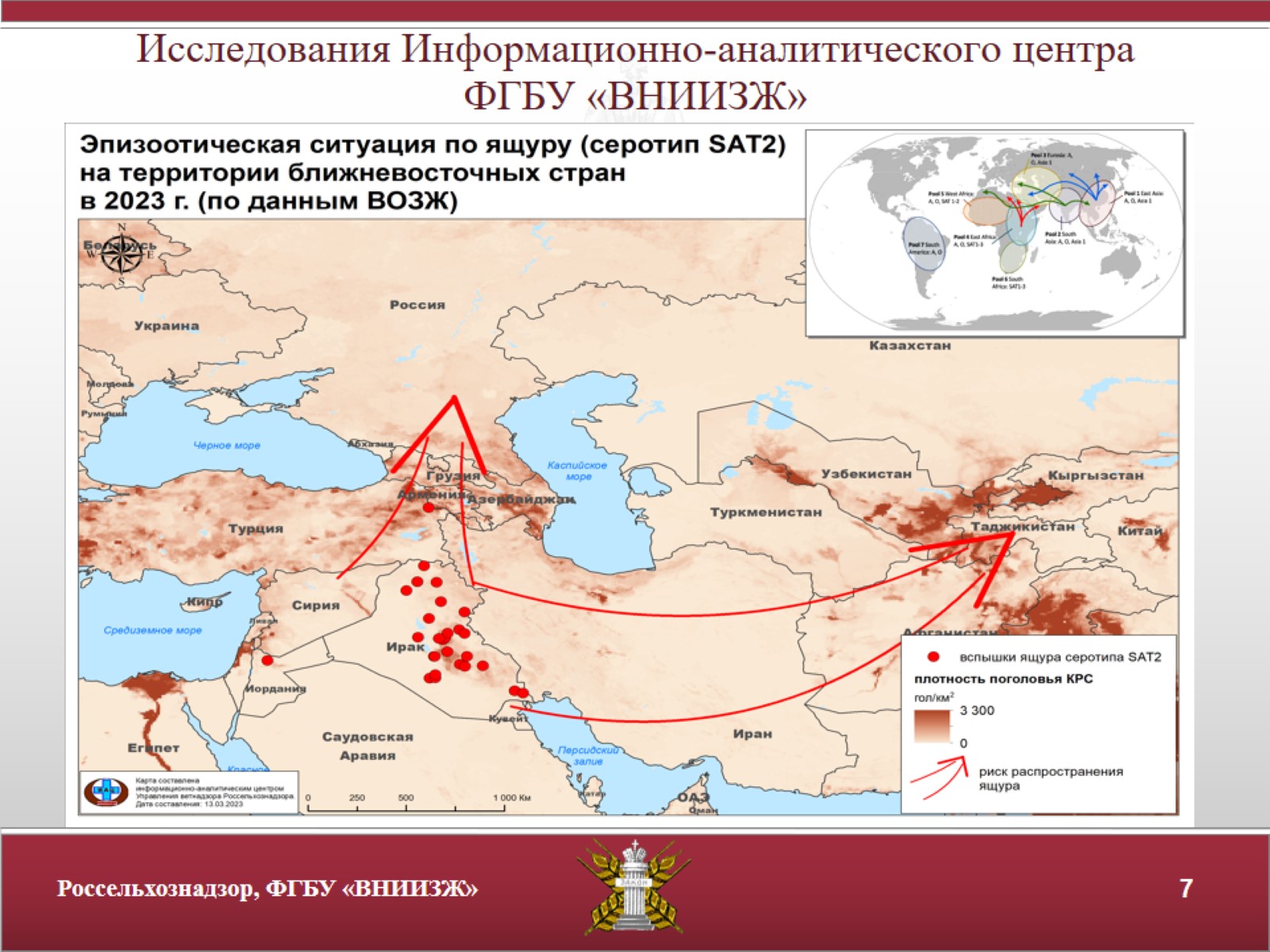 Исследования Информационно-аналитического центра ФГБУ «ВНИИЗЖ»
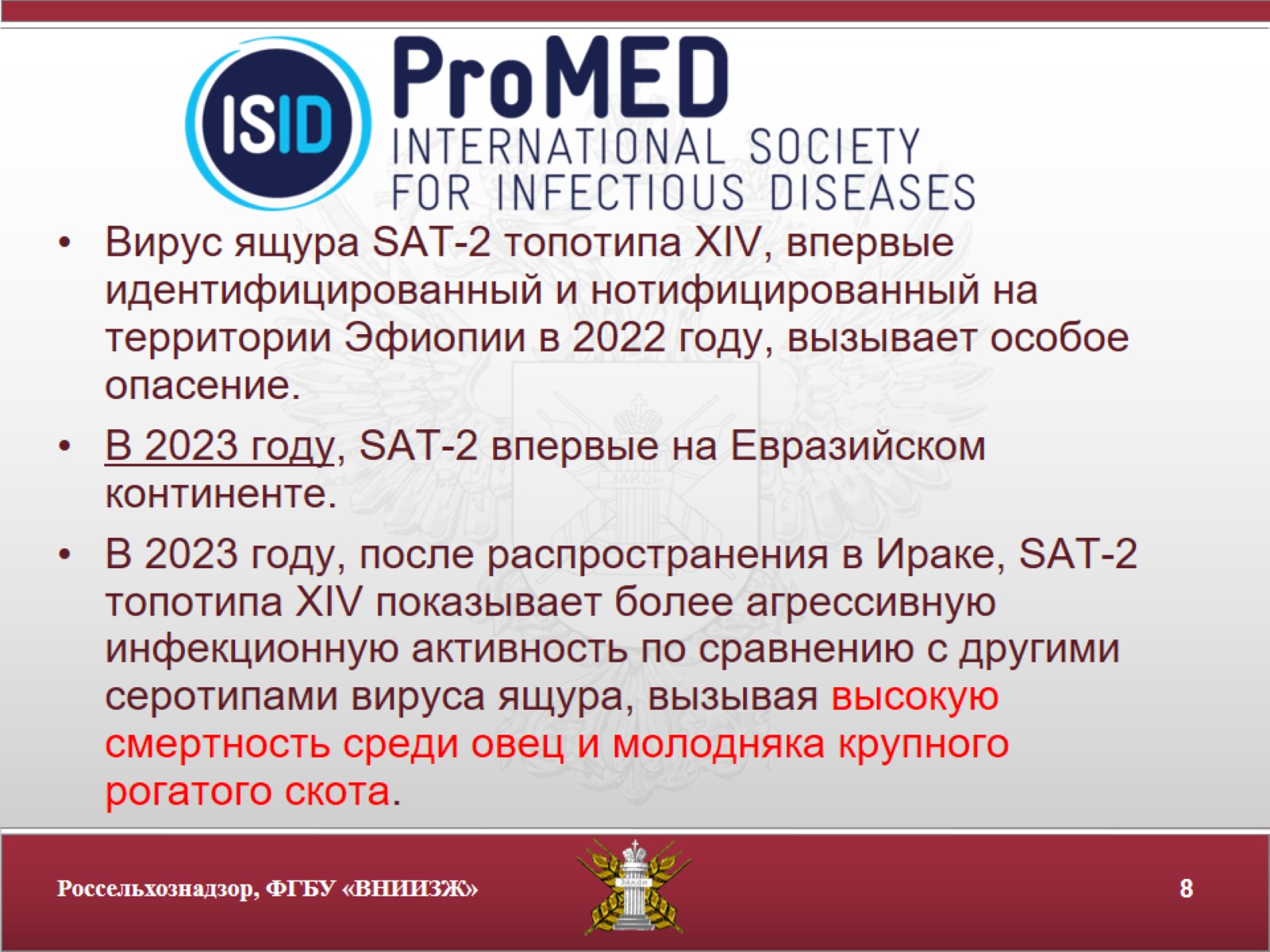 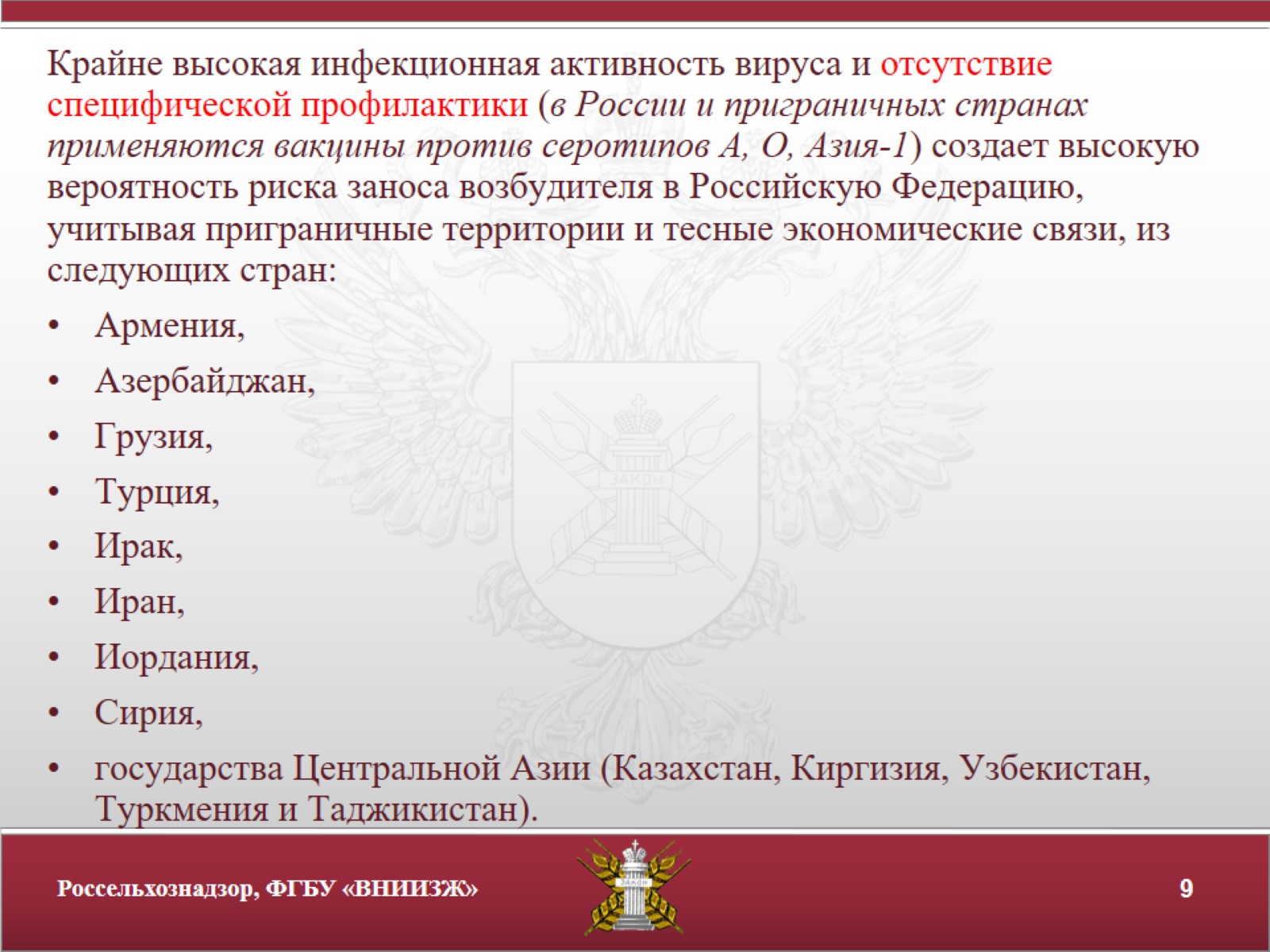 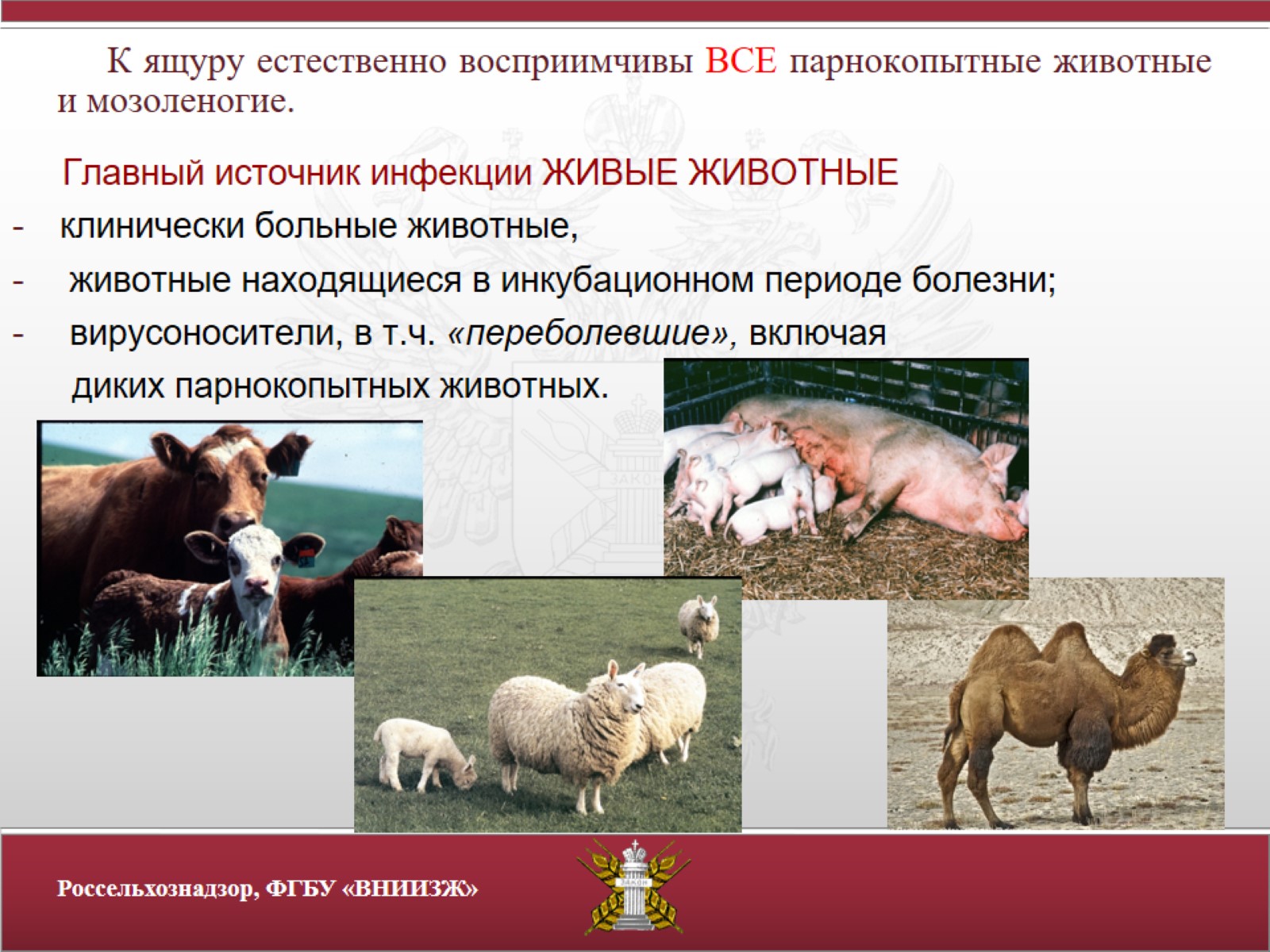 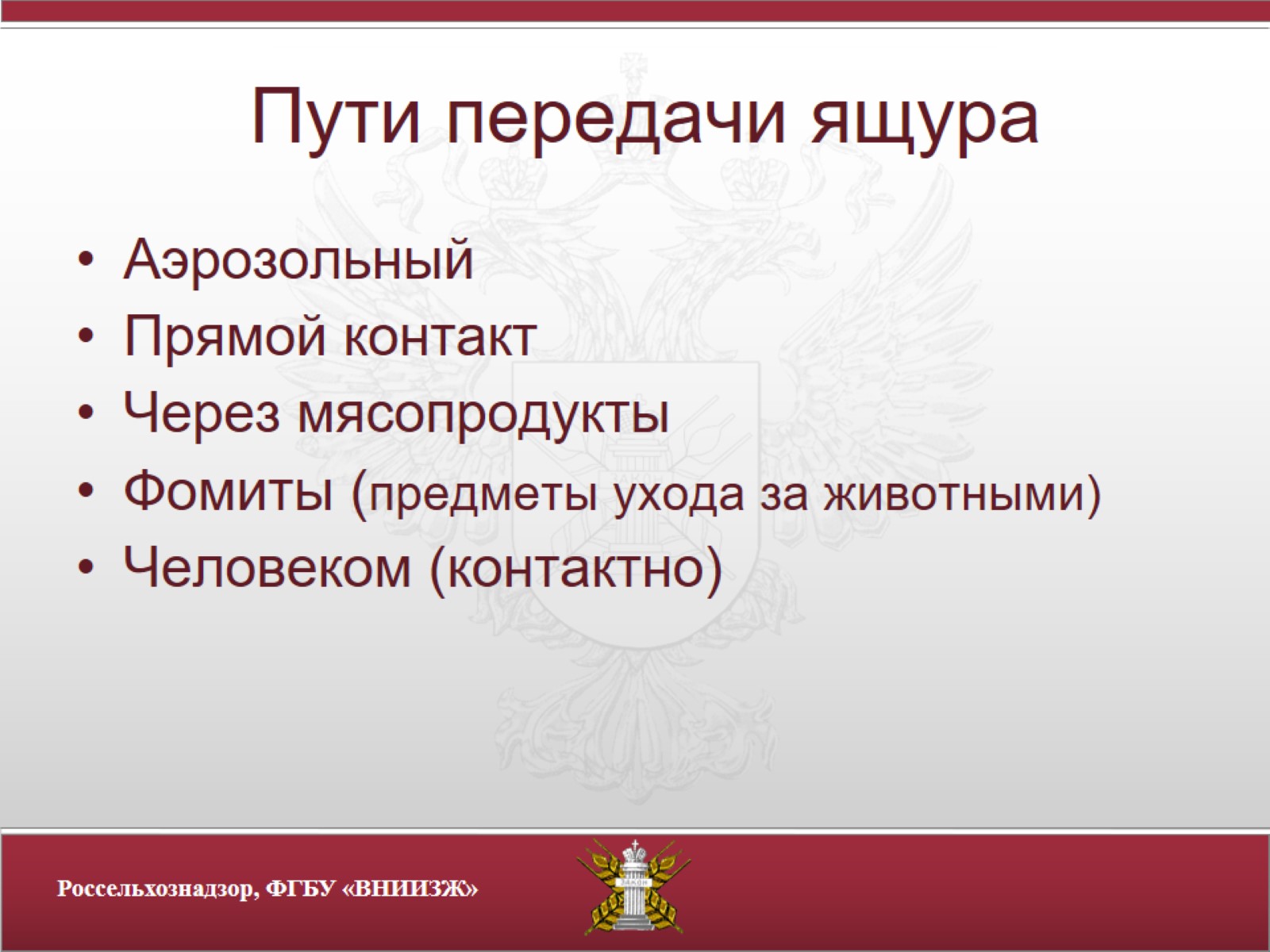 Пути передачи ящура
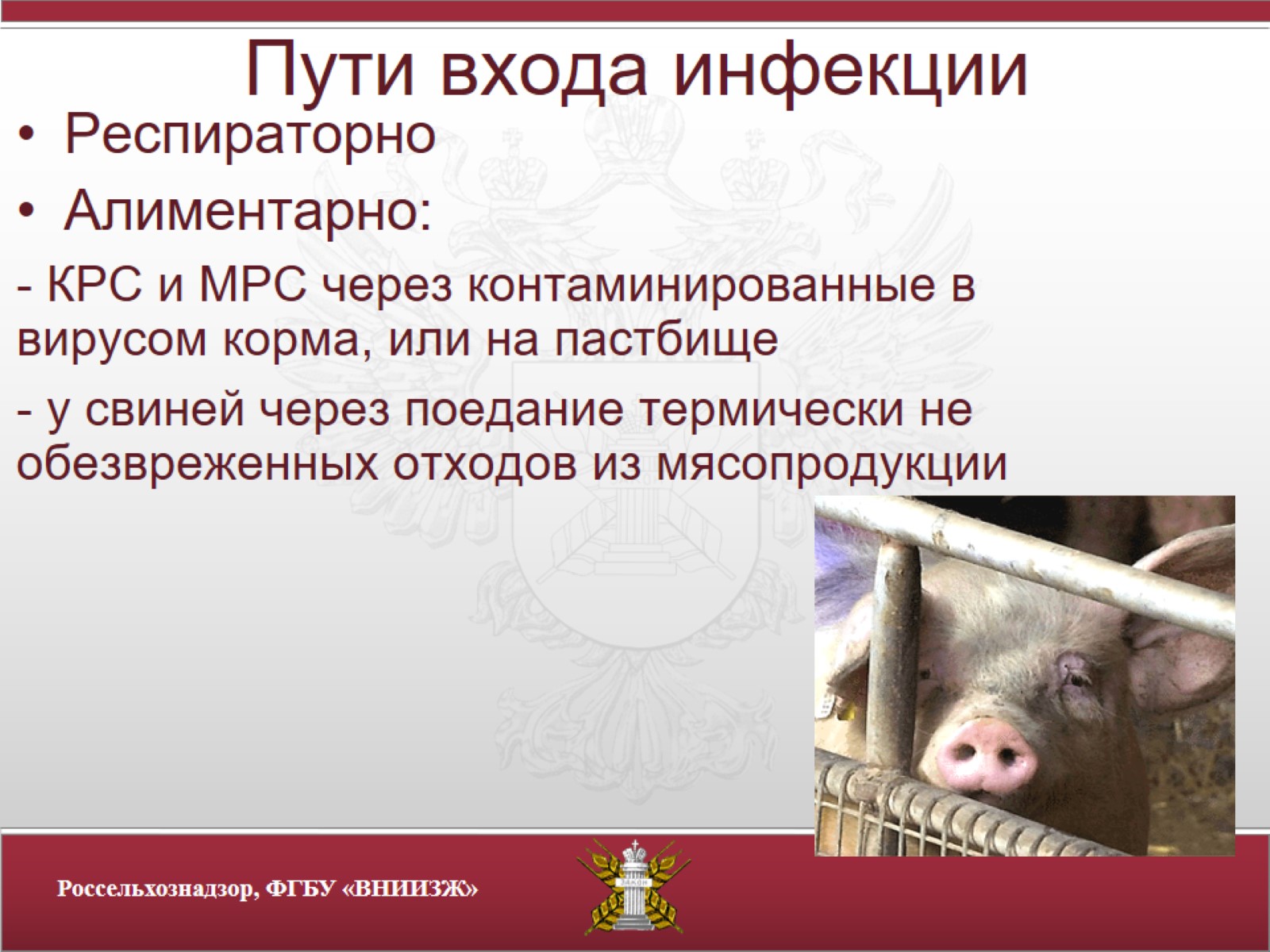 Пути входа инфекции
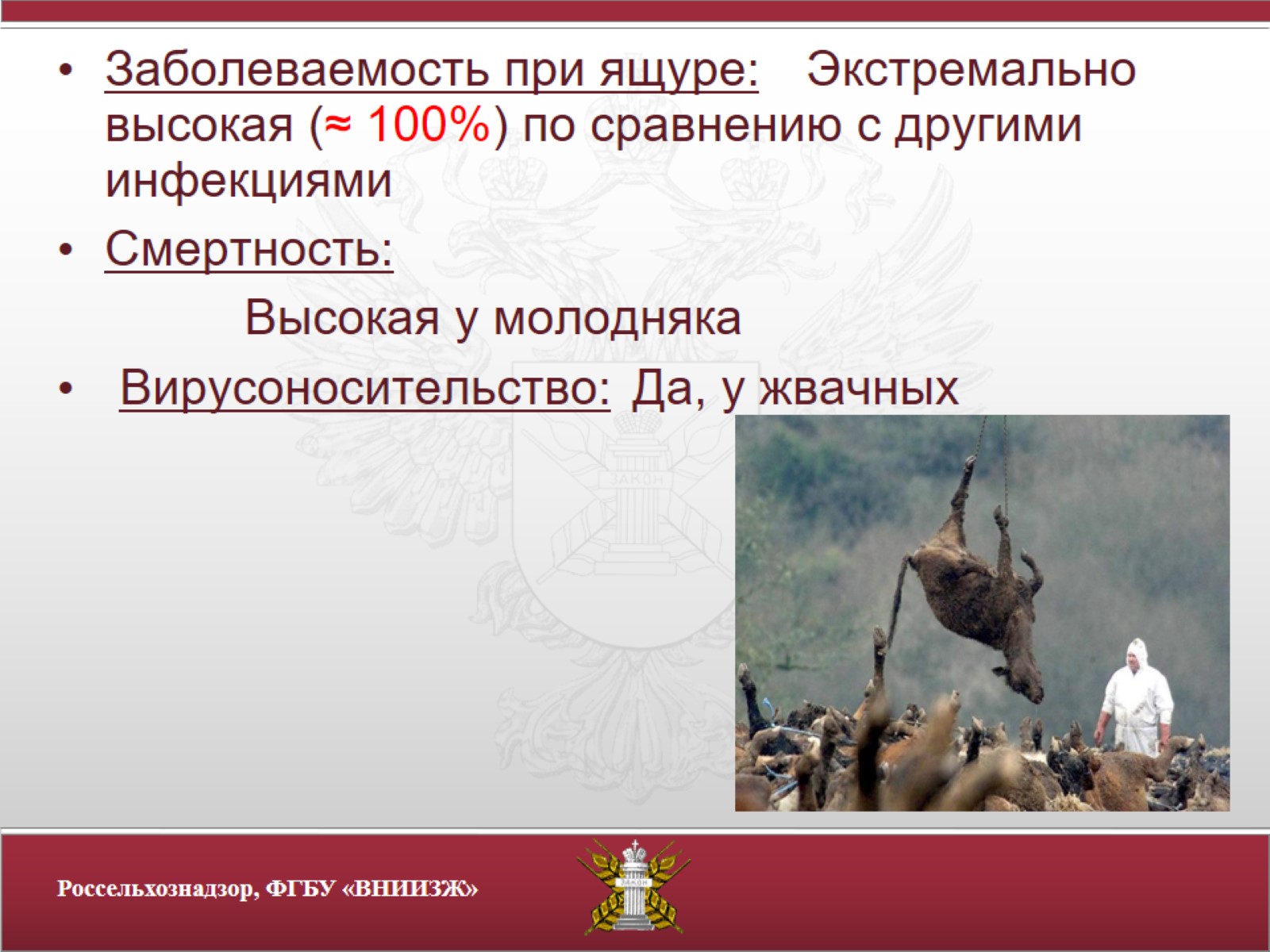 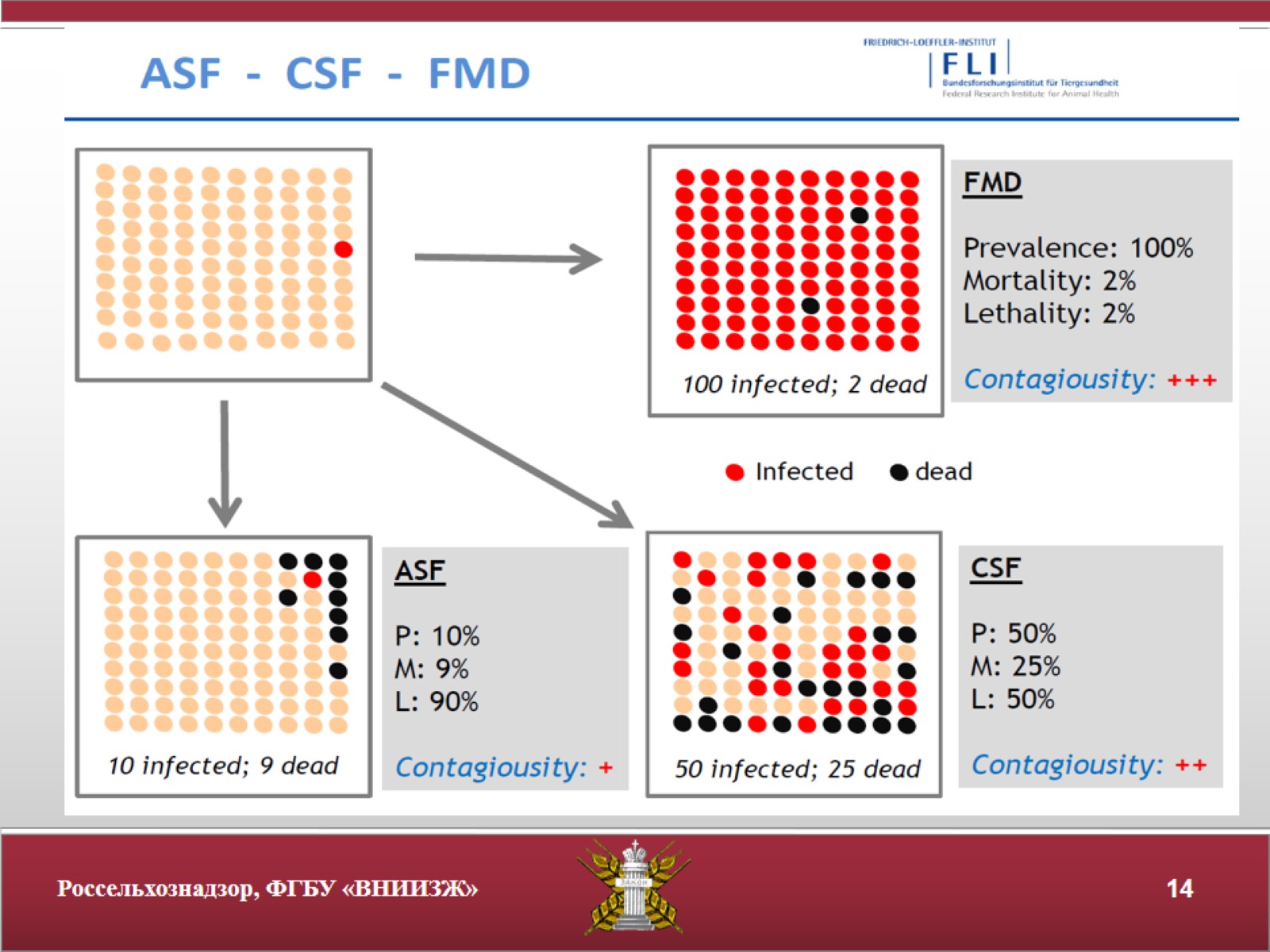 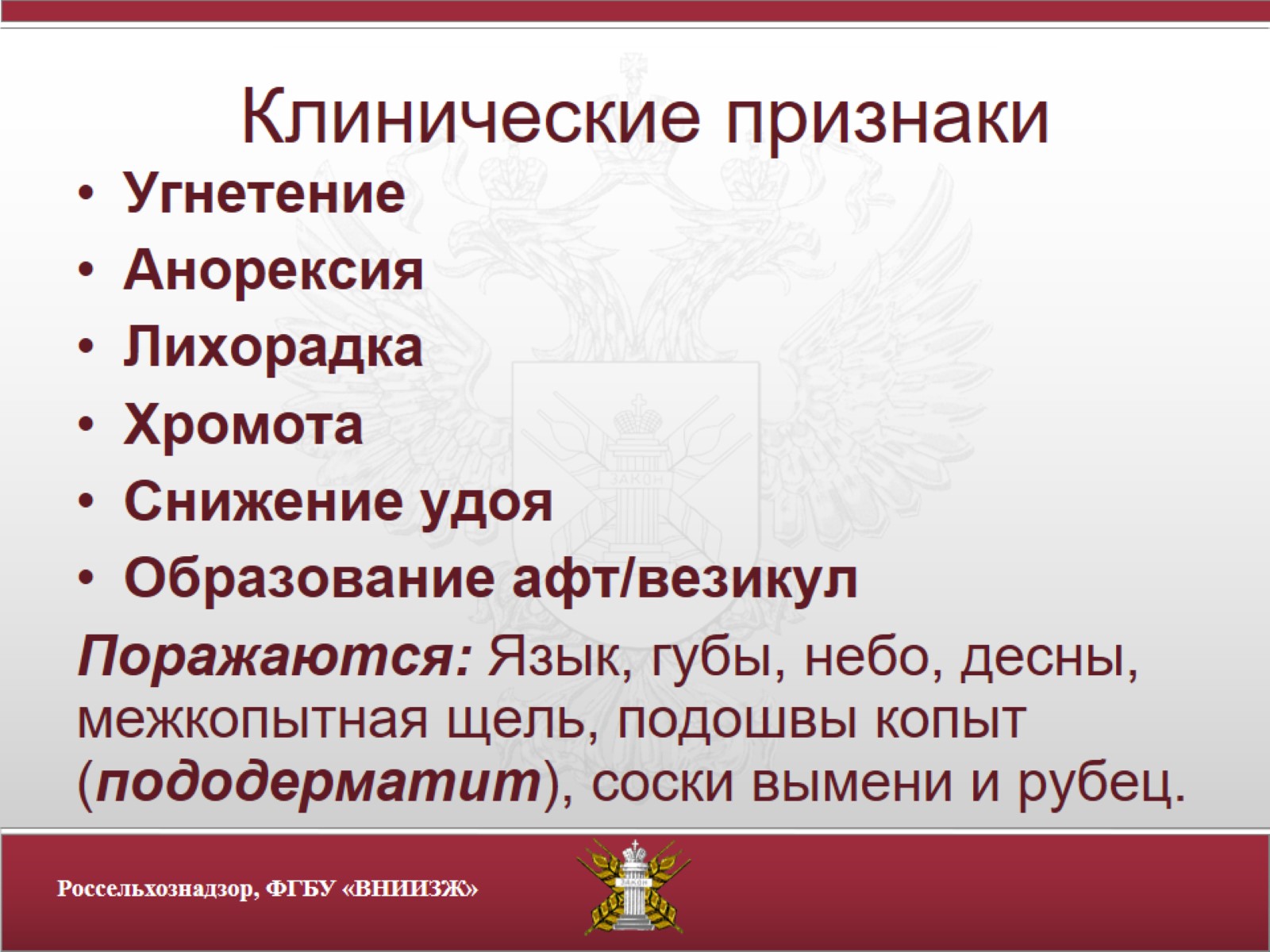 Клинические признаки
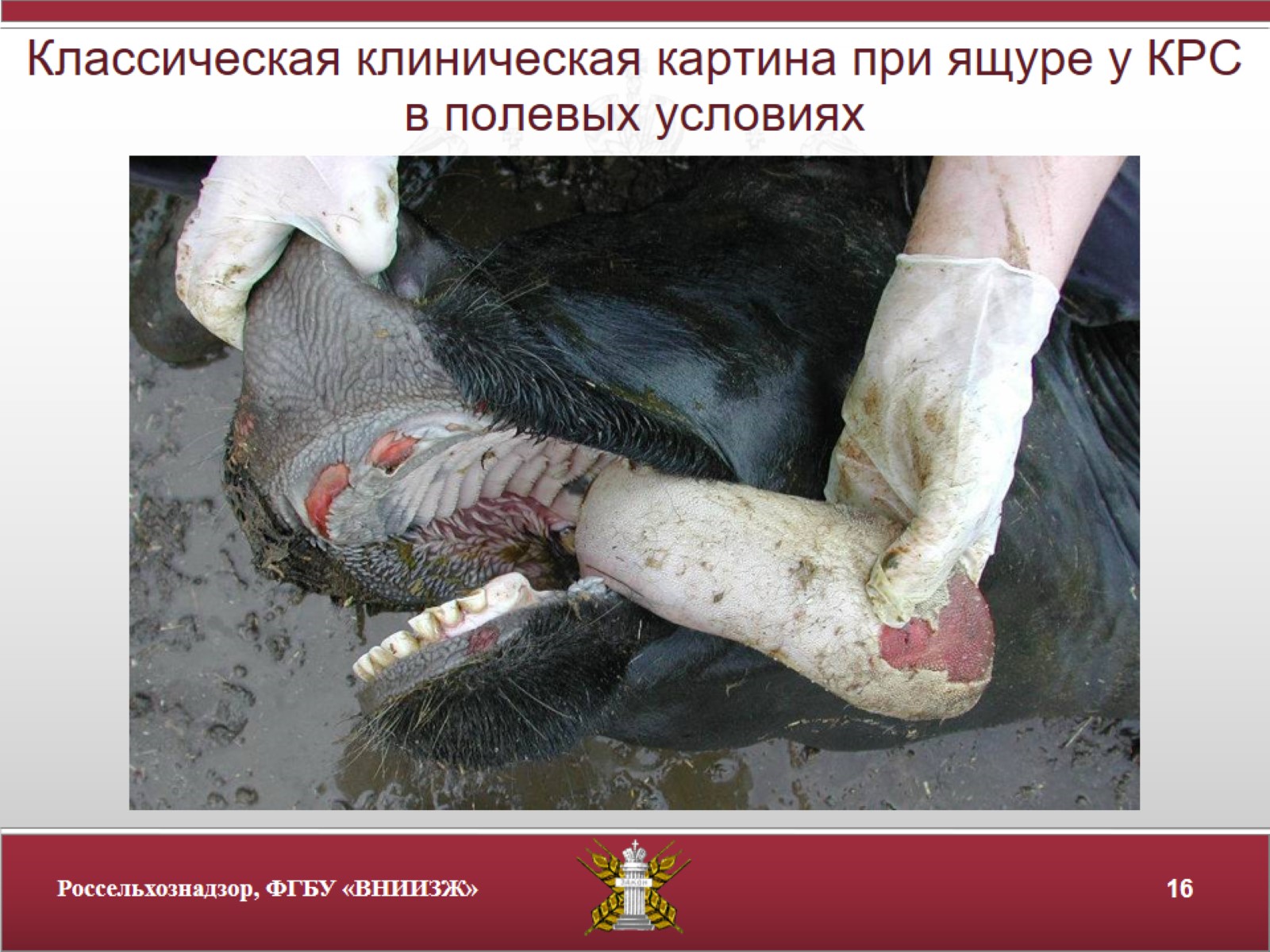 Классическая клиническая картина при ящуре у КРС в полевых условиях
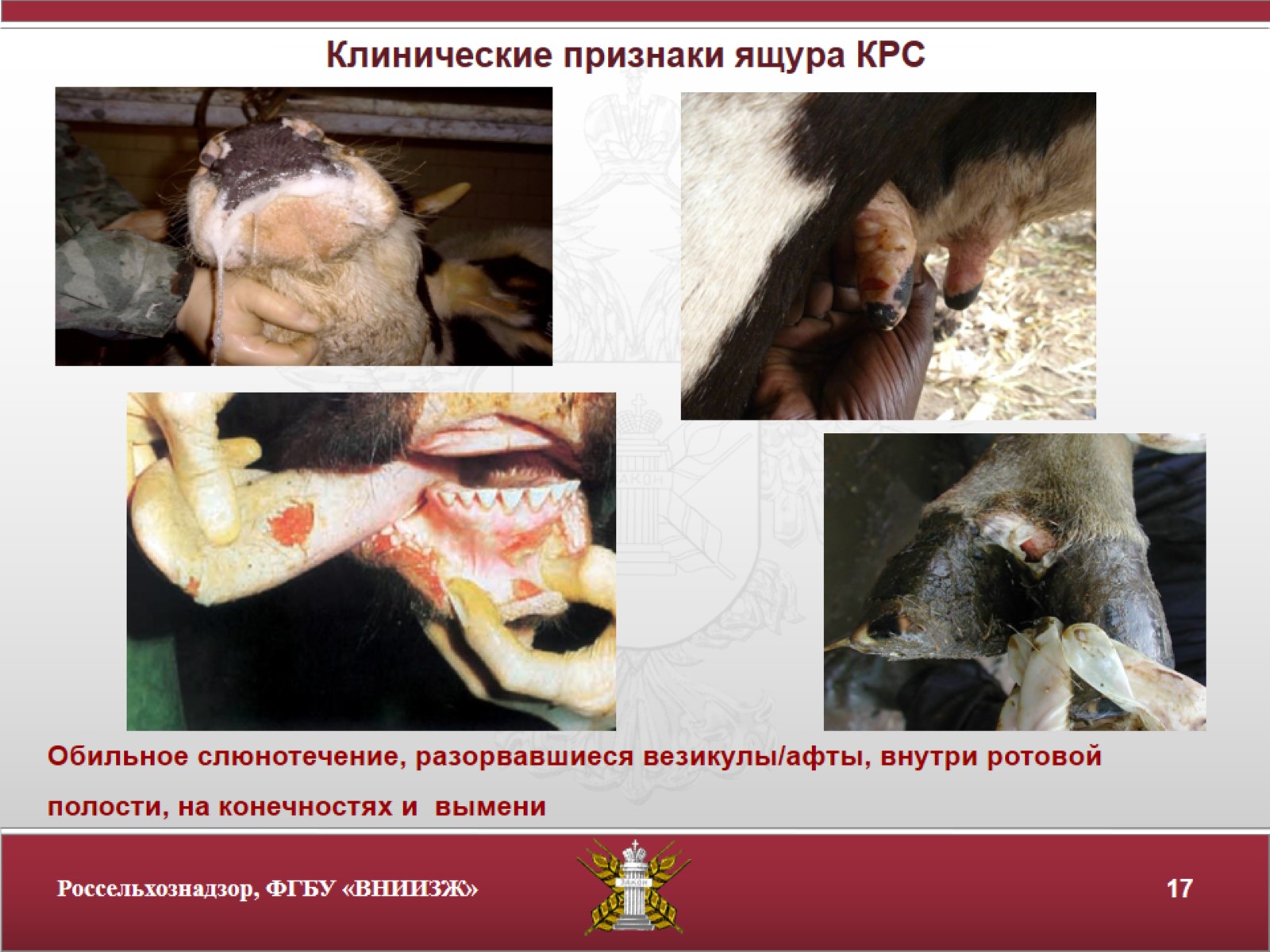 Клинические признаки ящура КРС
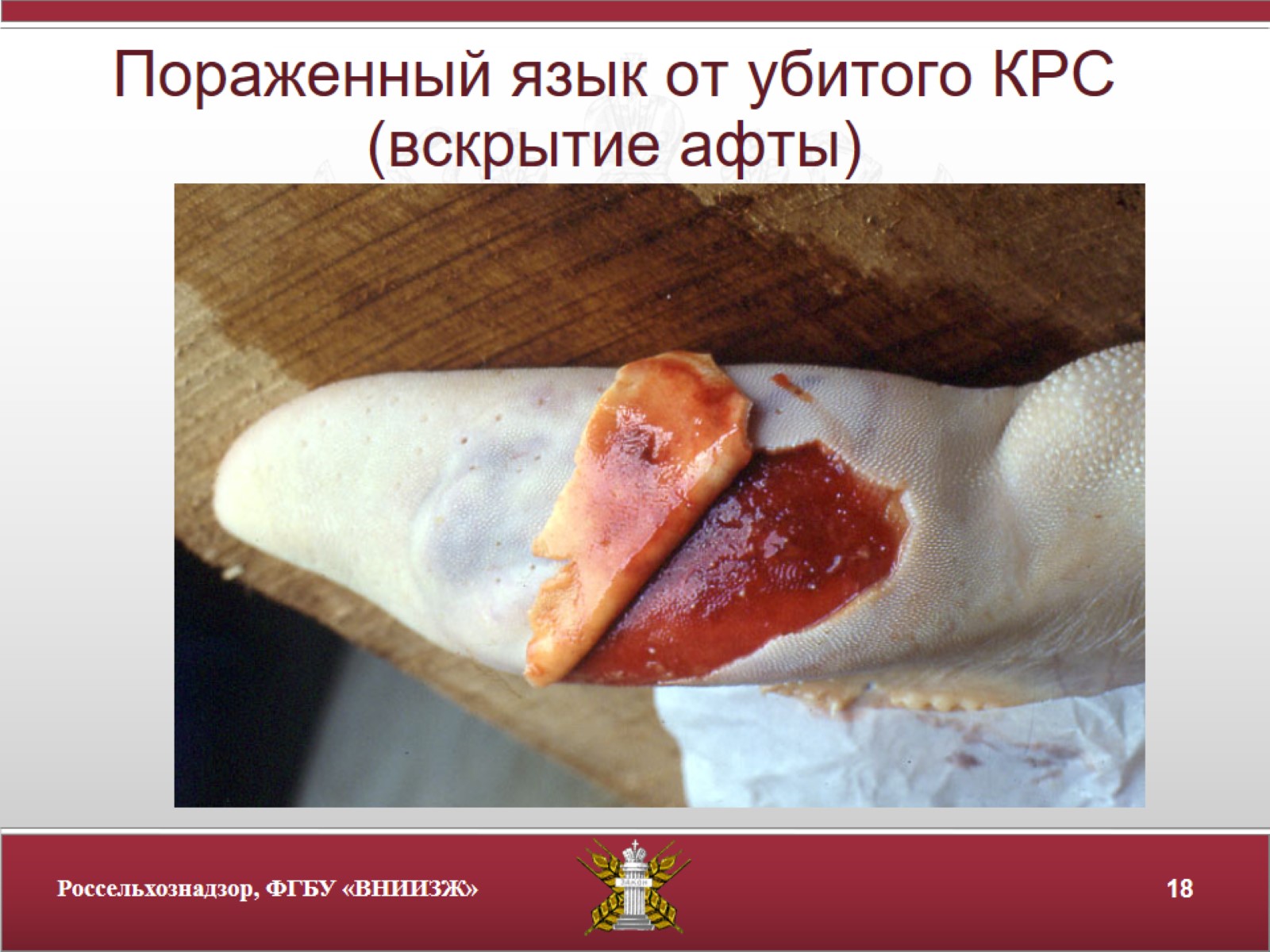 Пораженный язык от убитого КРС (вскрытие афты)
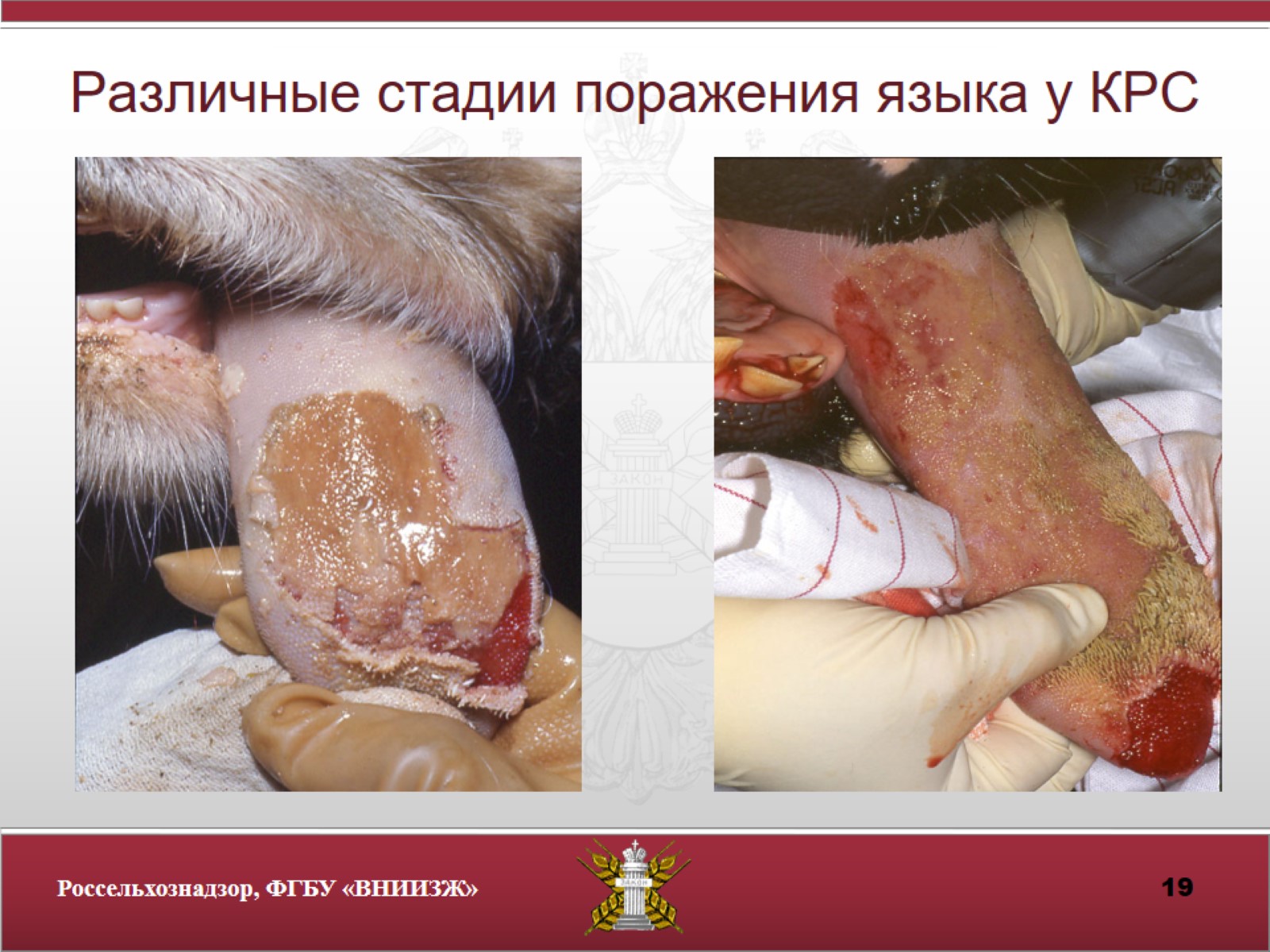 Различные стадии поражения языка у КРС
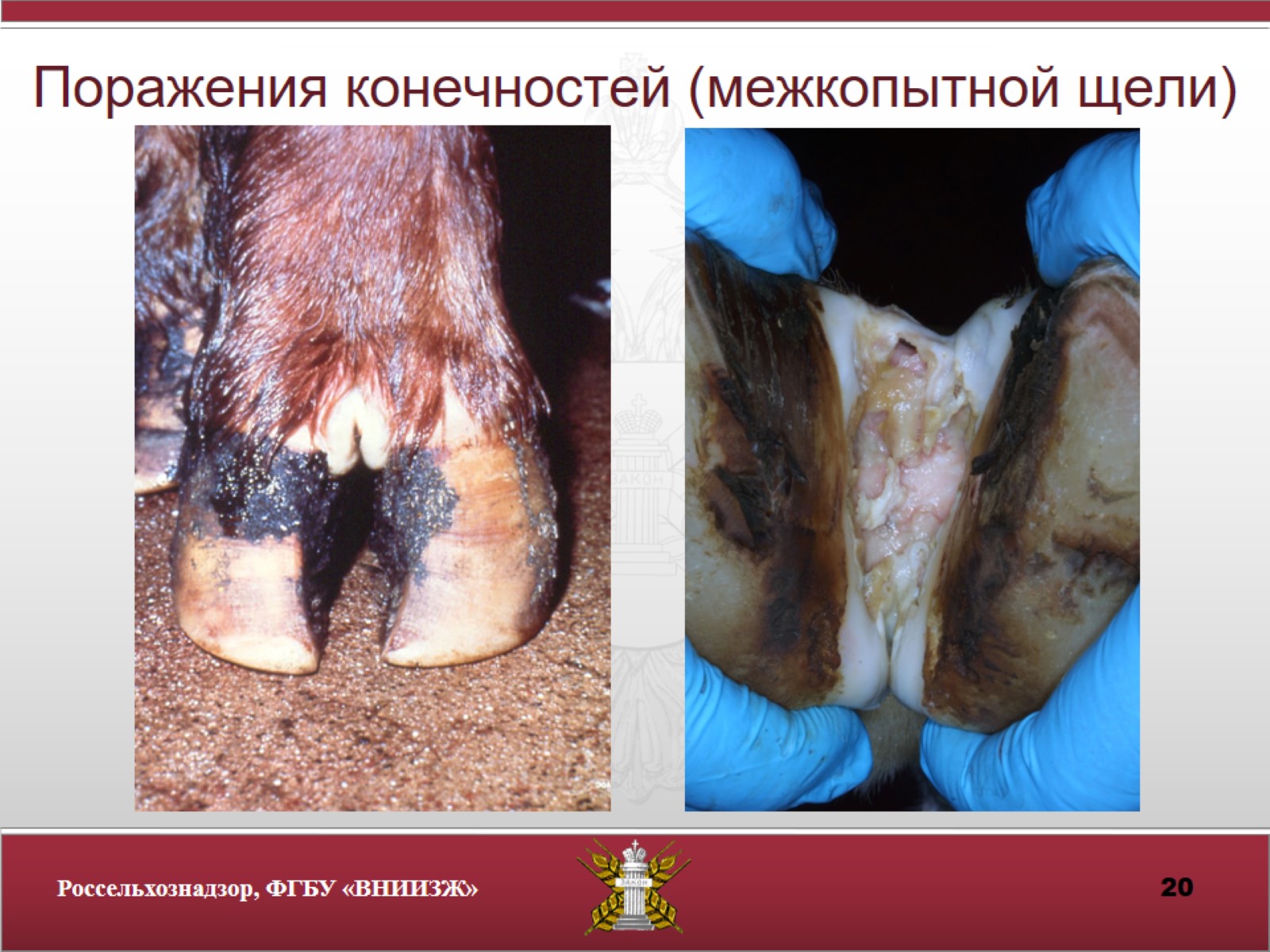 Поражения конечностей (межкопытной щели)
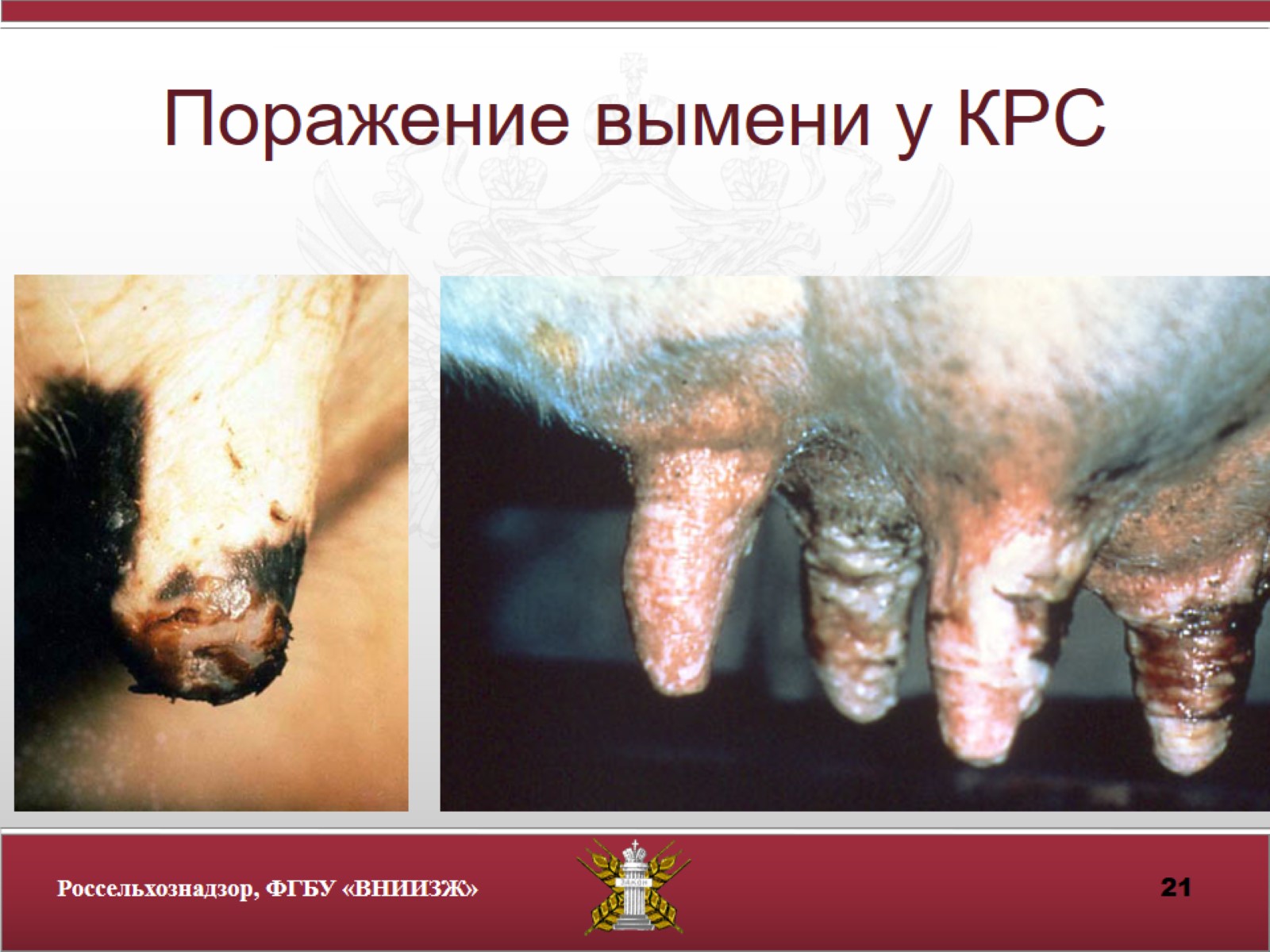 Поражение вымени у КРС
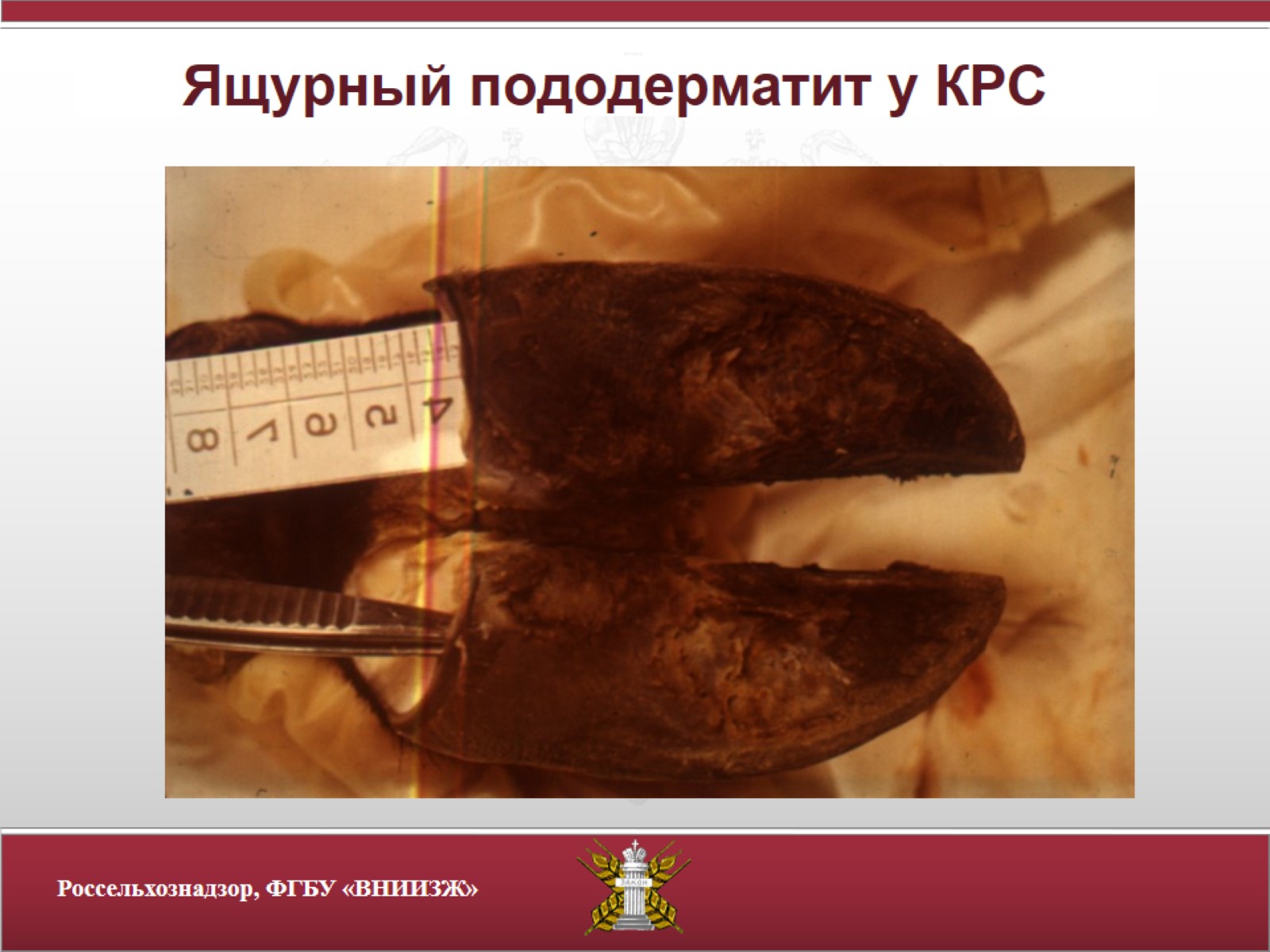 Ящурный пододерматит у КРС
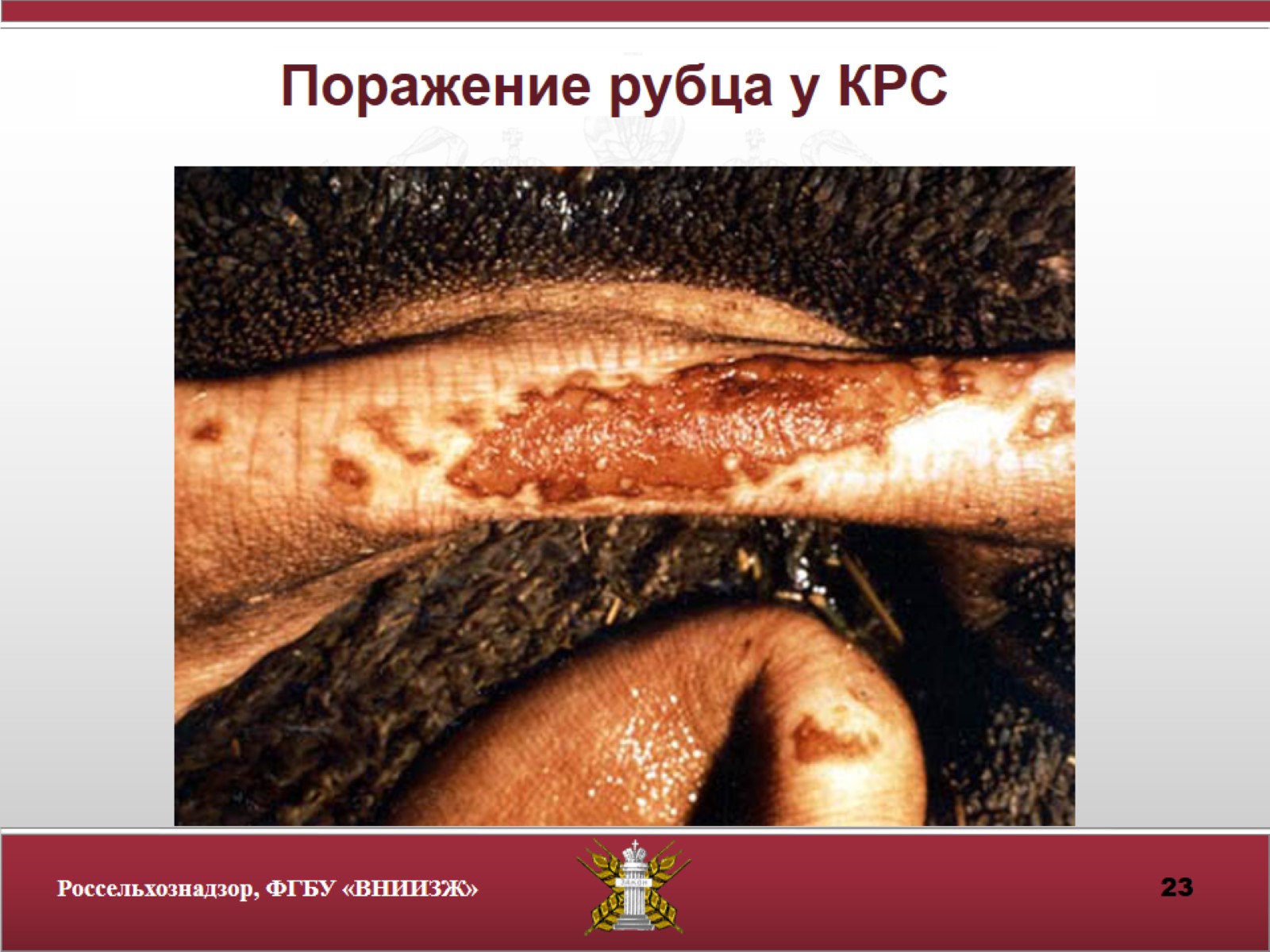 Поражение рубца у КРС
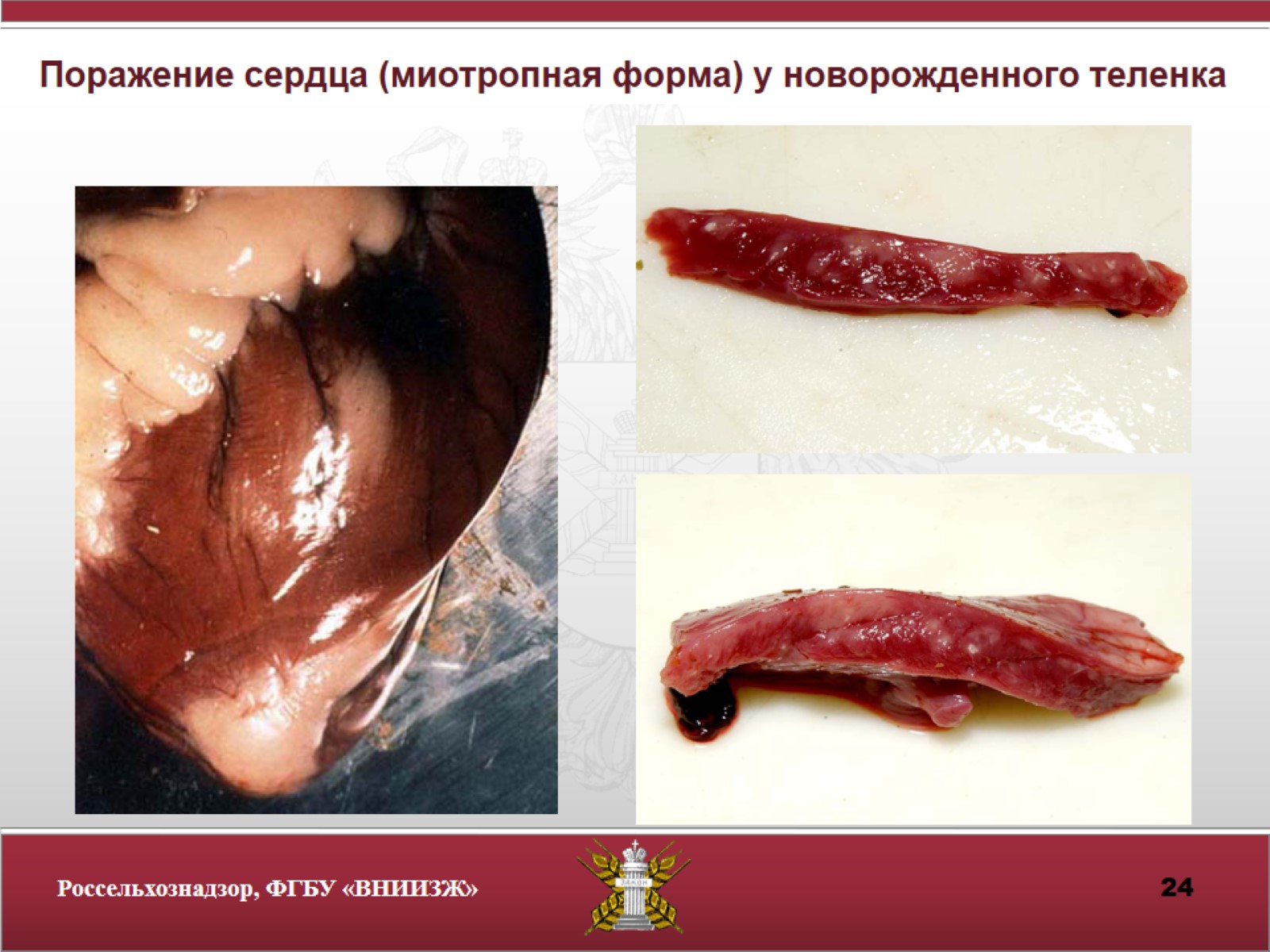 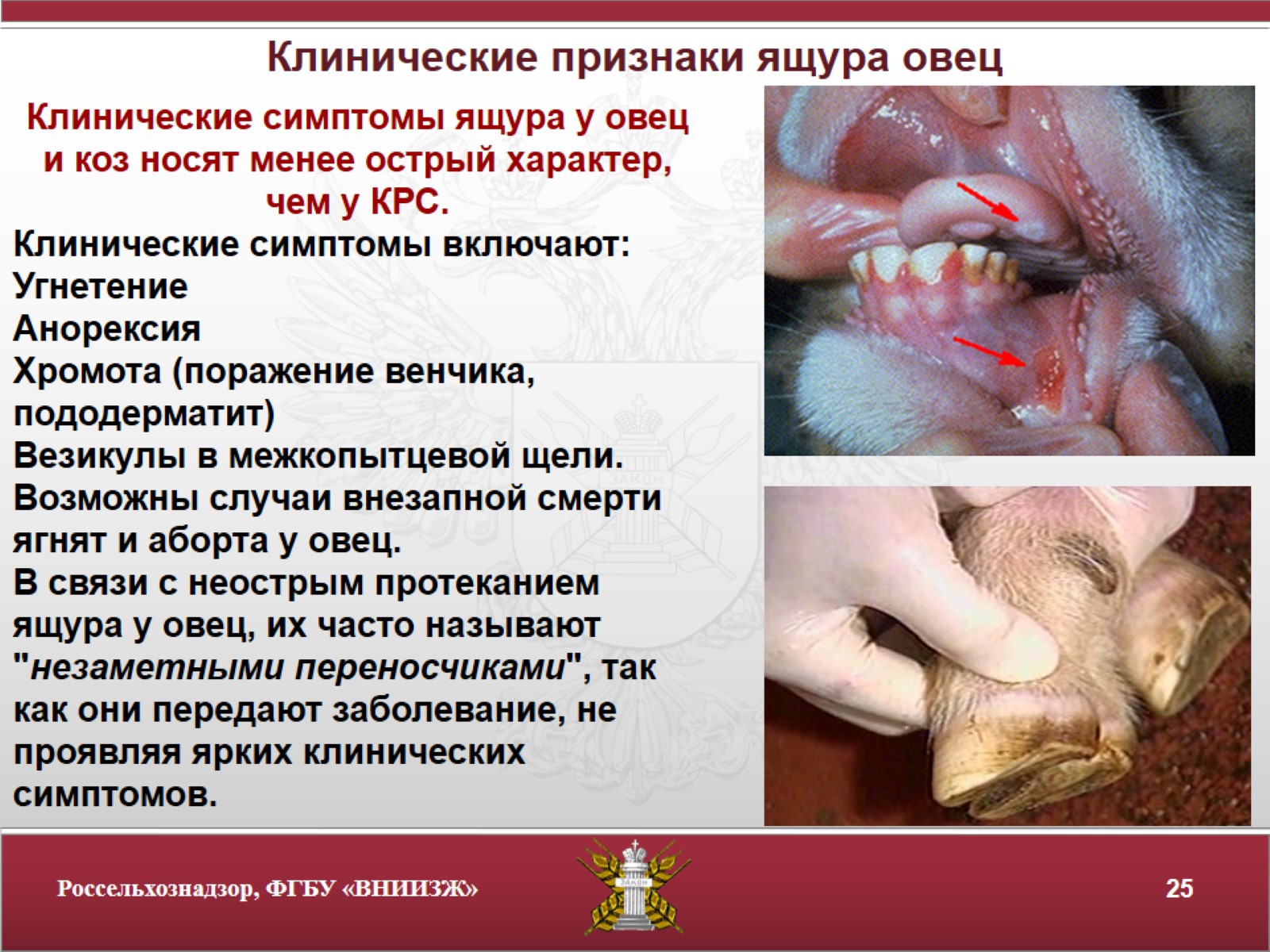 Клинические признаки ящура овец
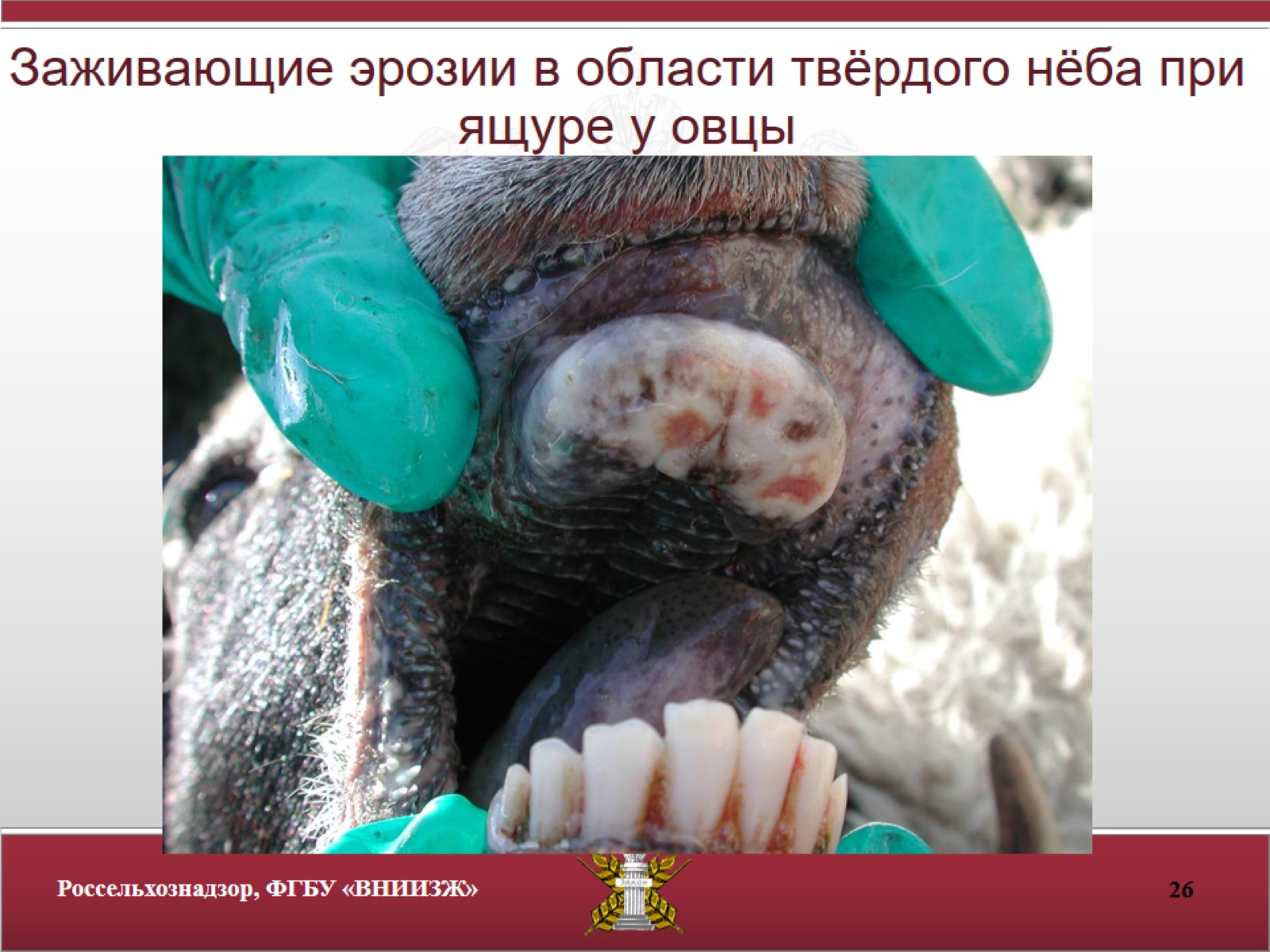 Заживающие эрозии в области твёрдого нёба при ящуре у овцы
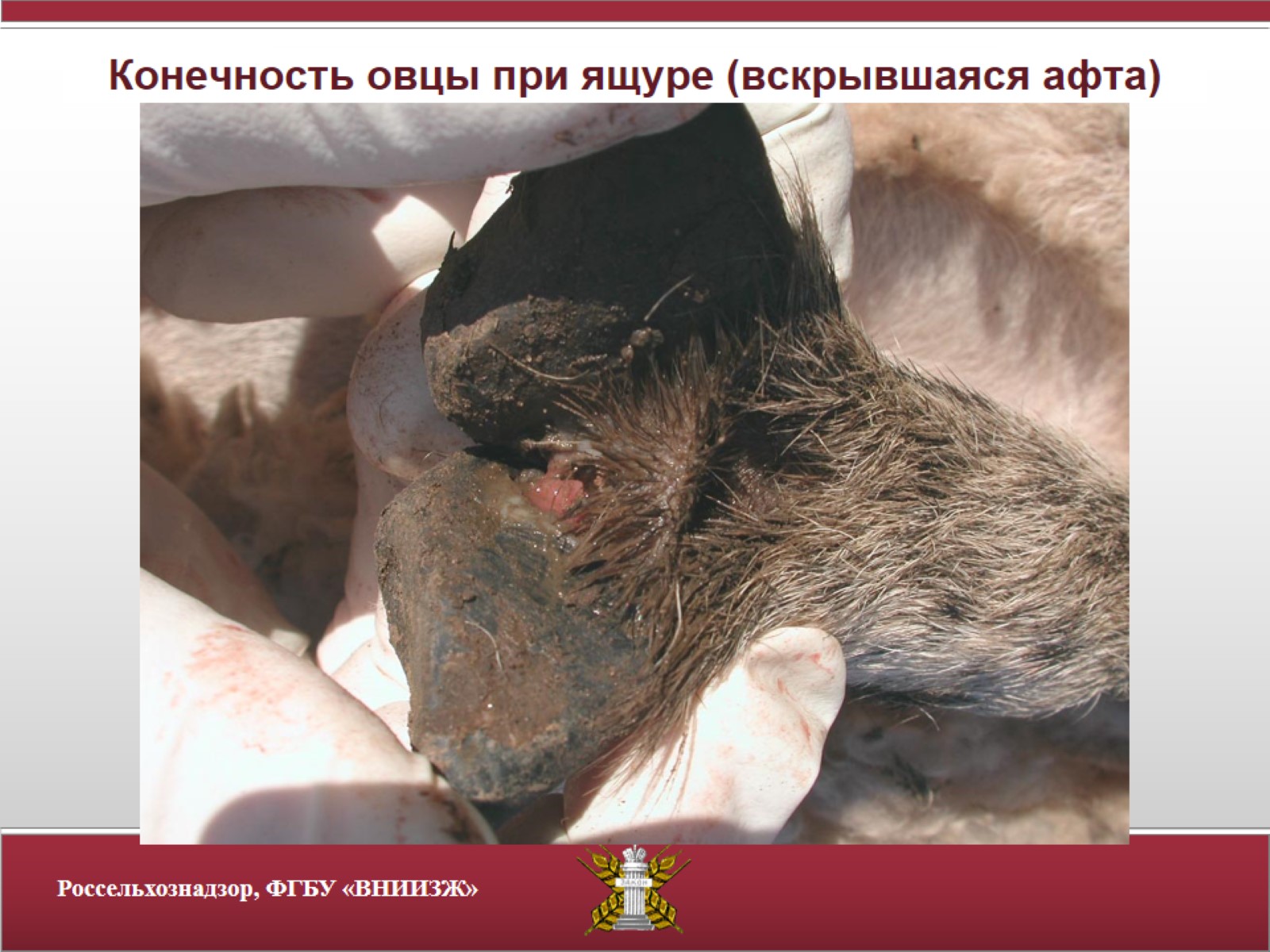 Конечность овцы при ящуре (вскрывшаяся афта)
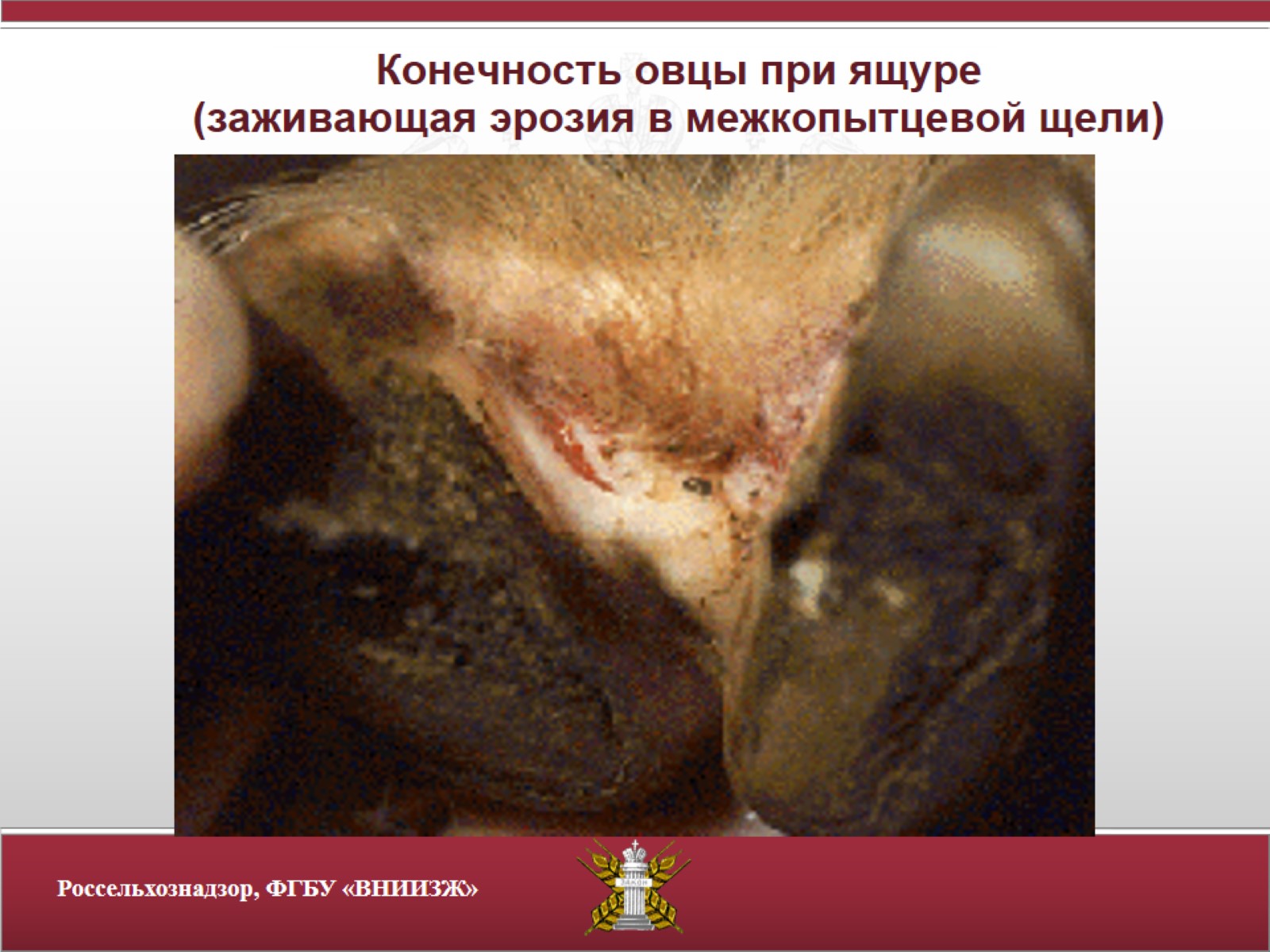 Конечность овцы при ящуре (заживающая эрозия в межкопытцевой щели)
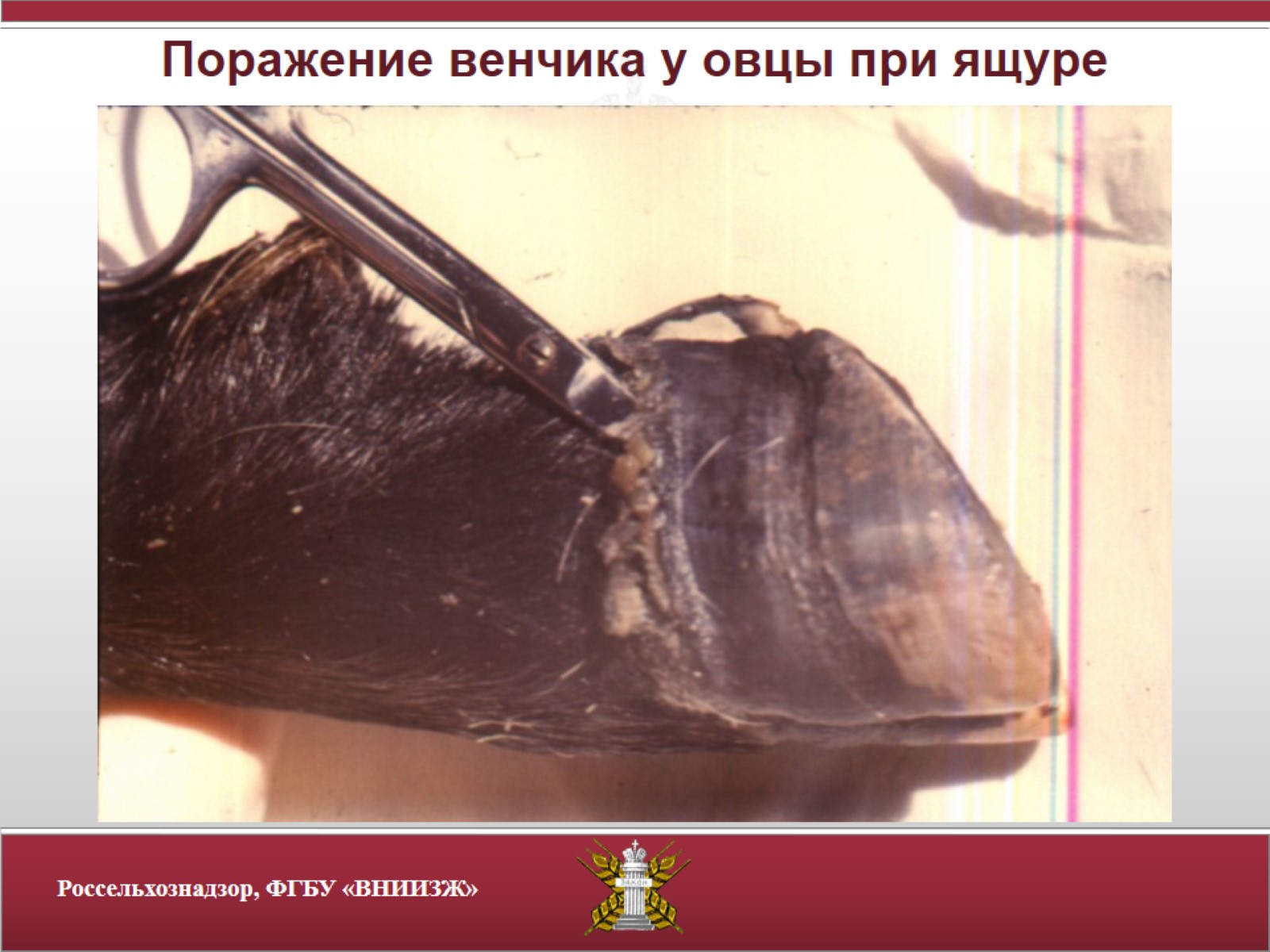 Поражение венчика у овцы при ящуре
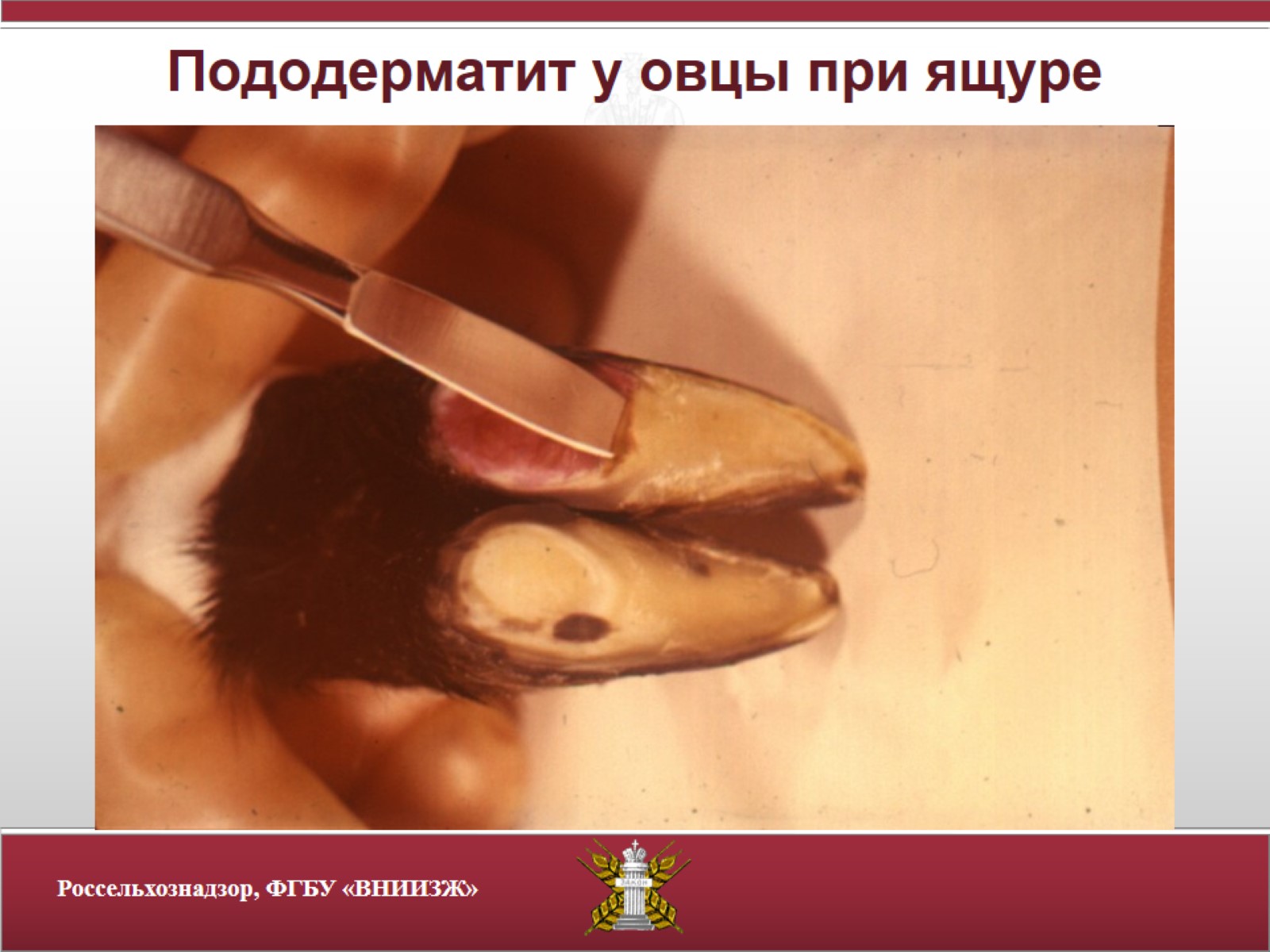 Пододерматит у овцы при ящуре
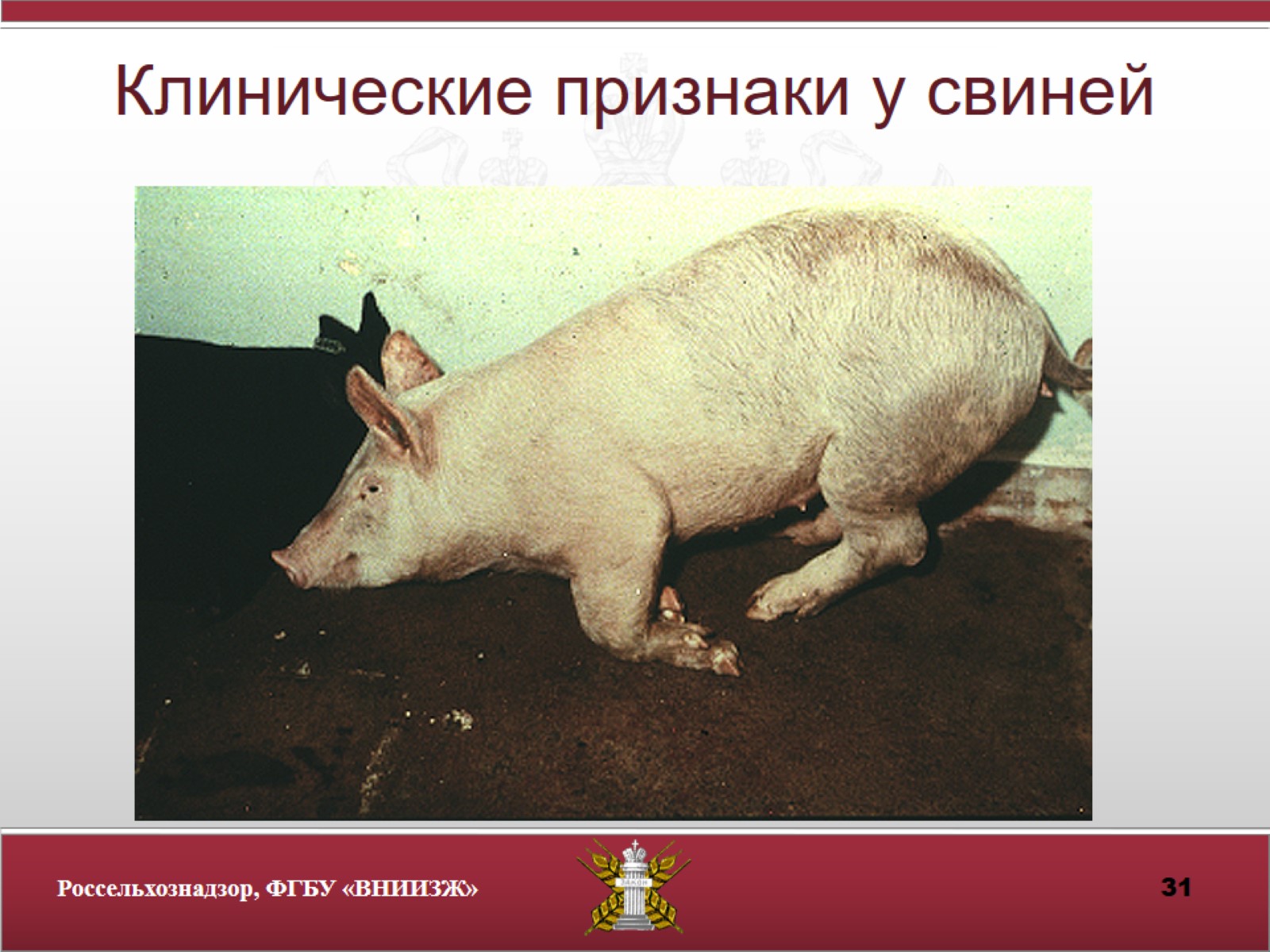 Клинические признаки у свиней
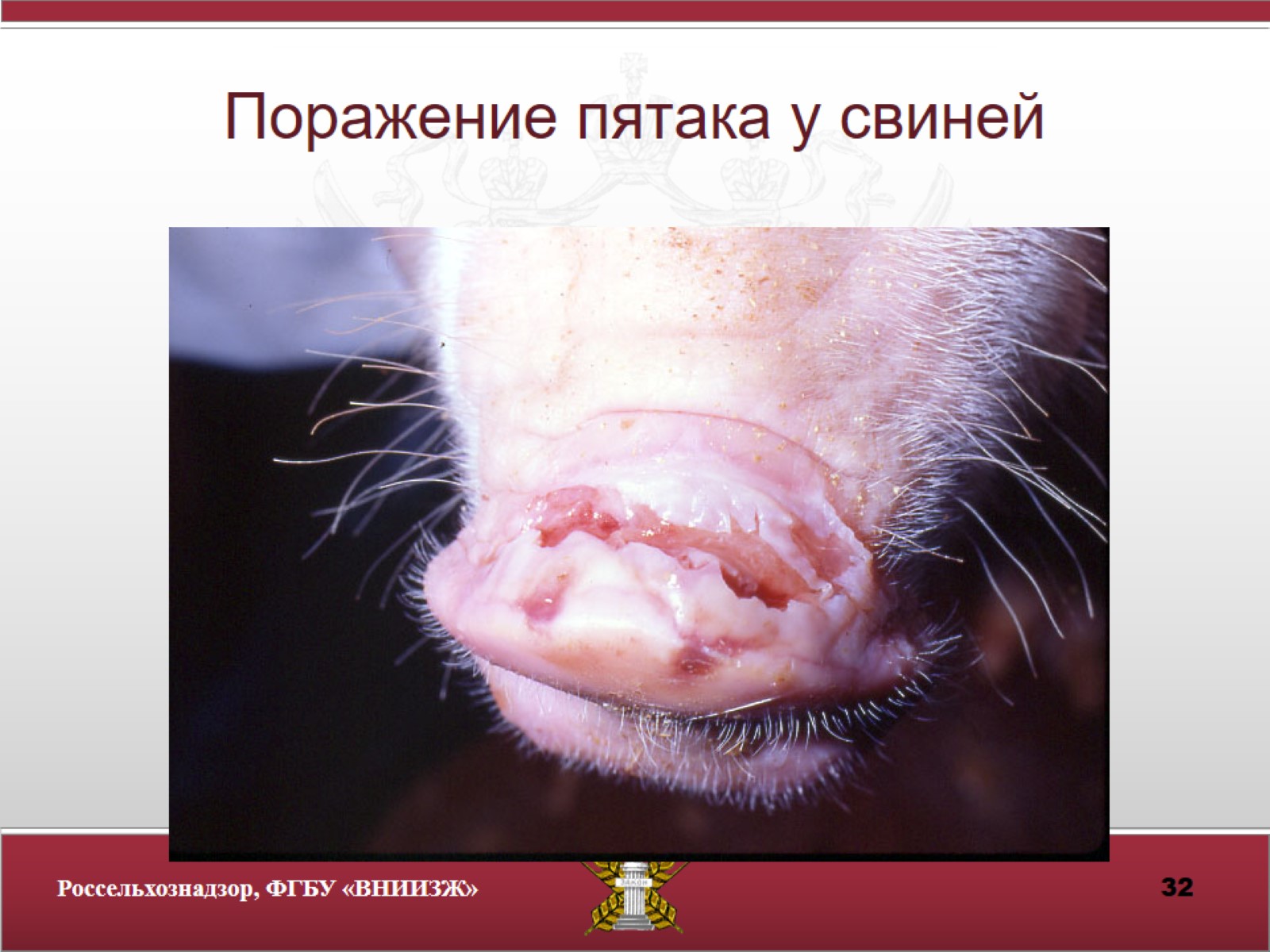 Поражение пятака у свиней
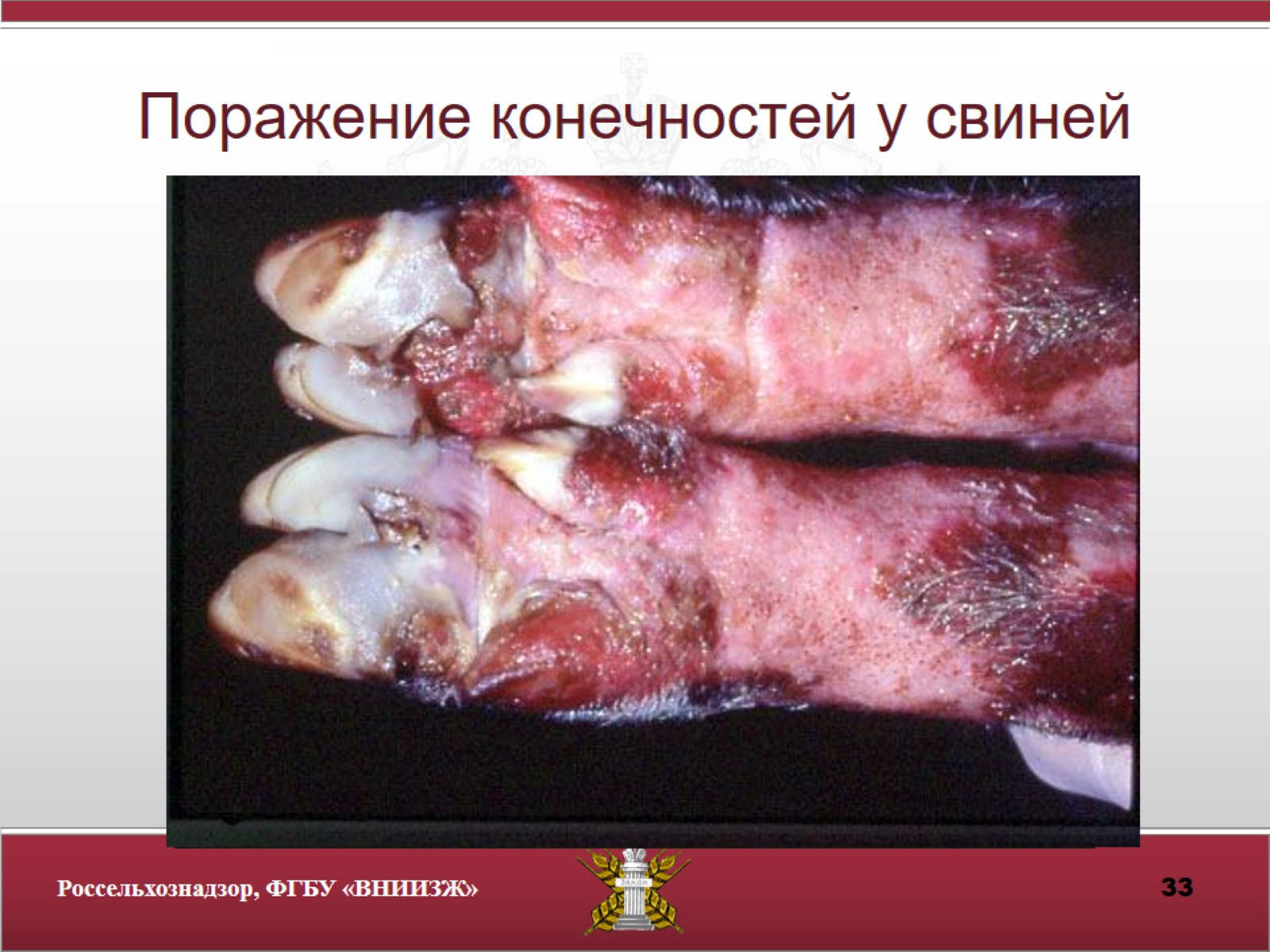 Поражение конечностей у свиней
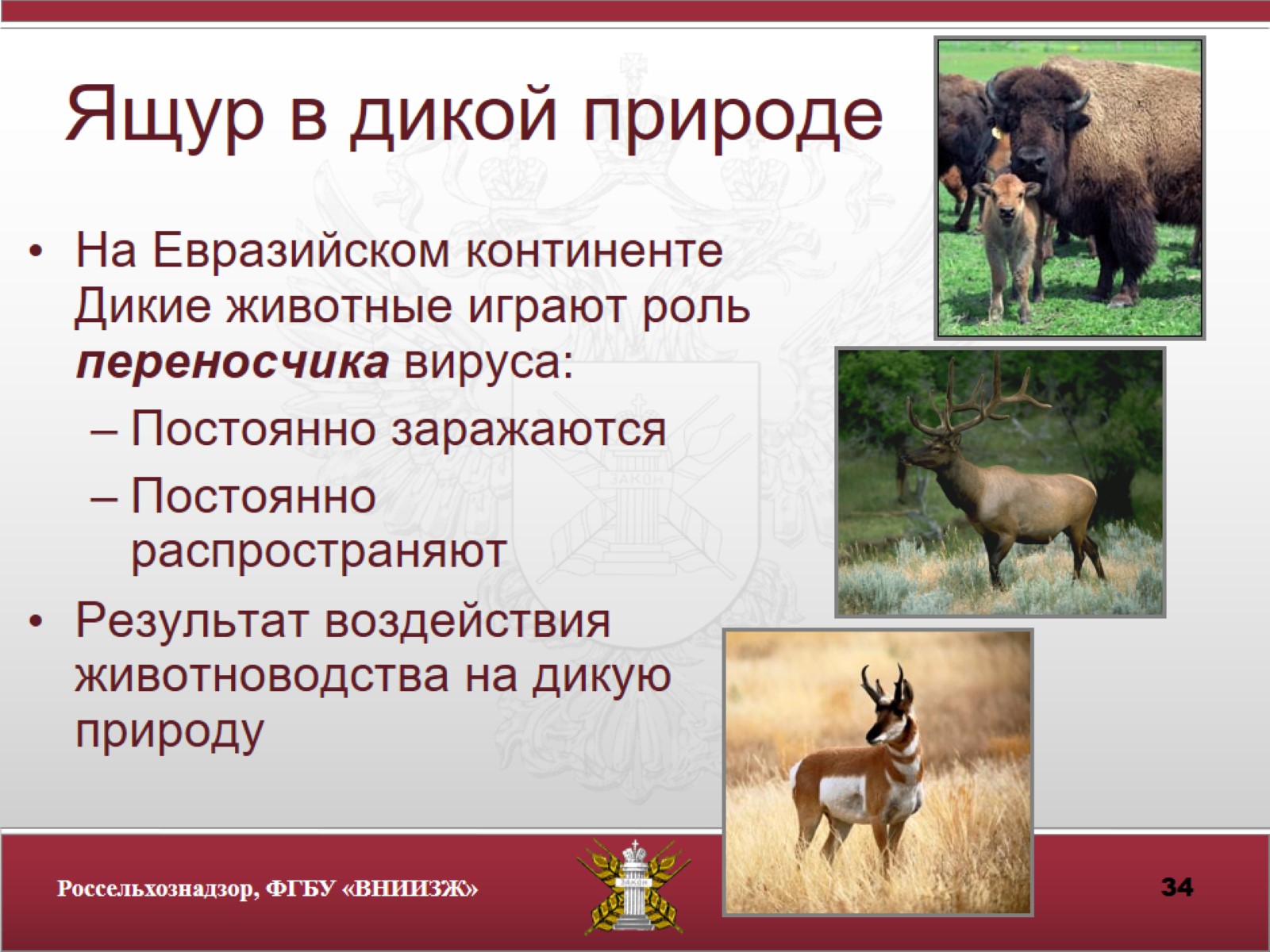 Ящур в дикой природе
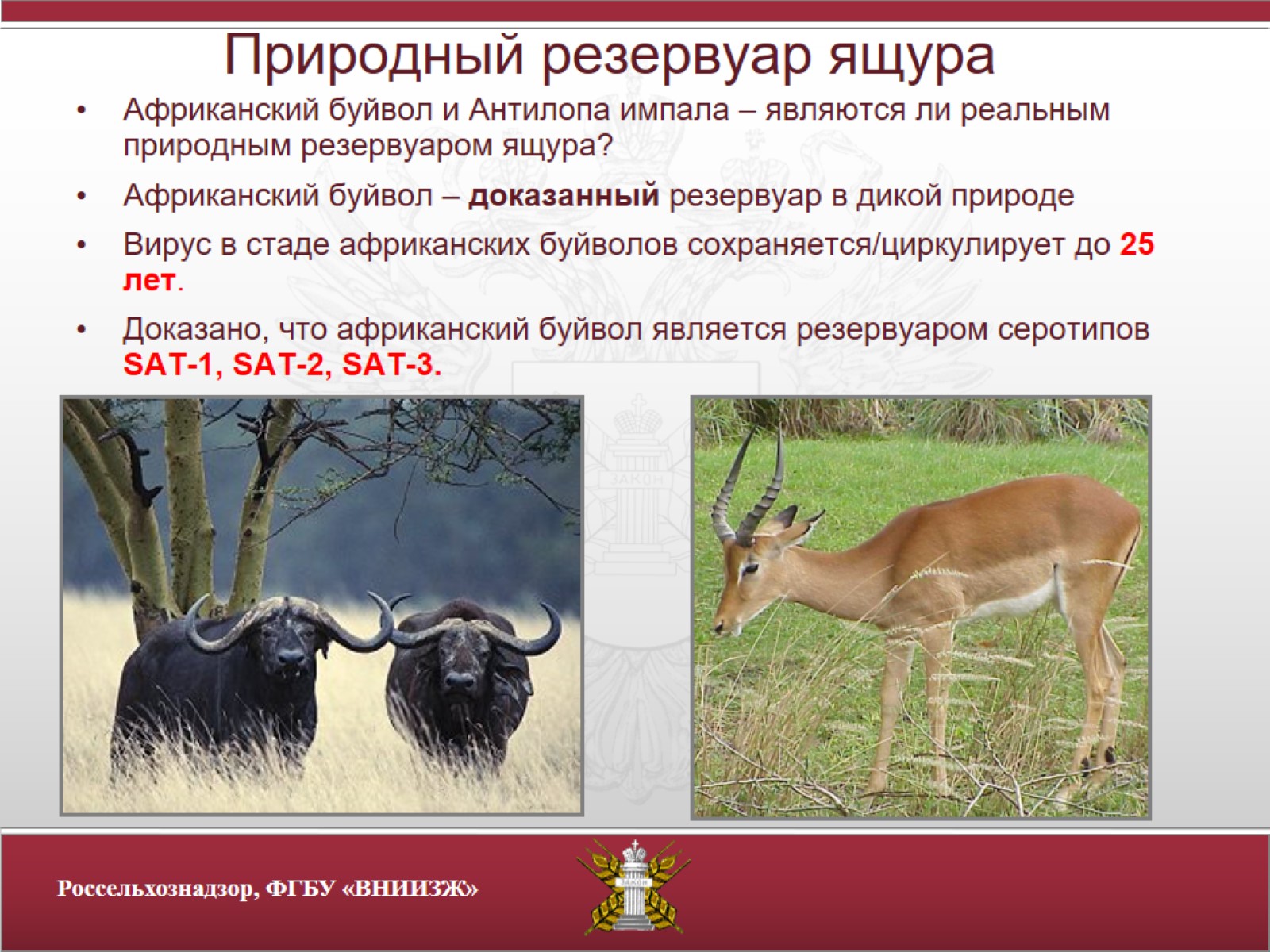 Природный резервуар ящура
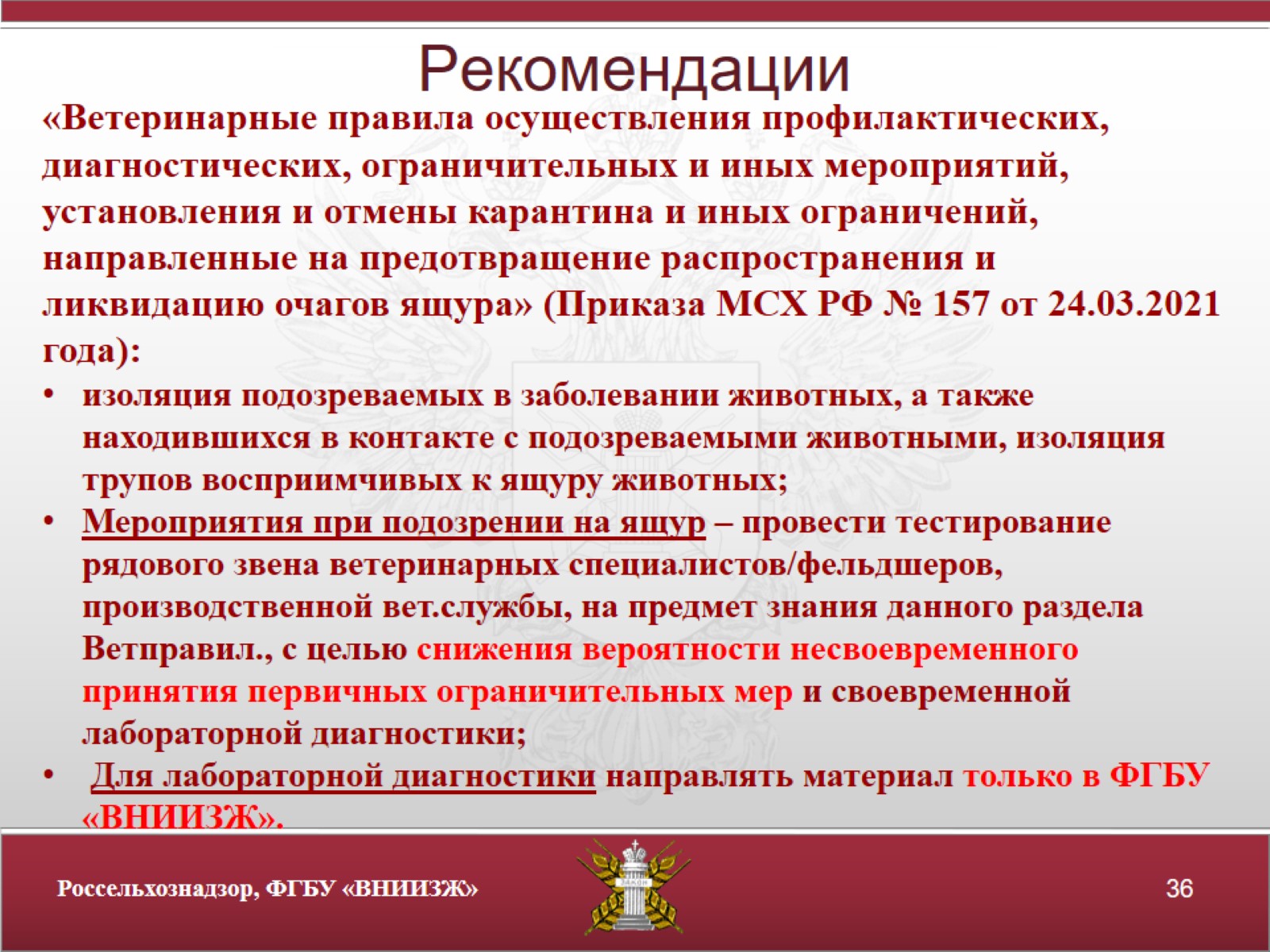 Рекомендации
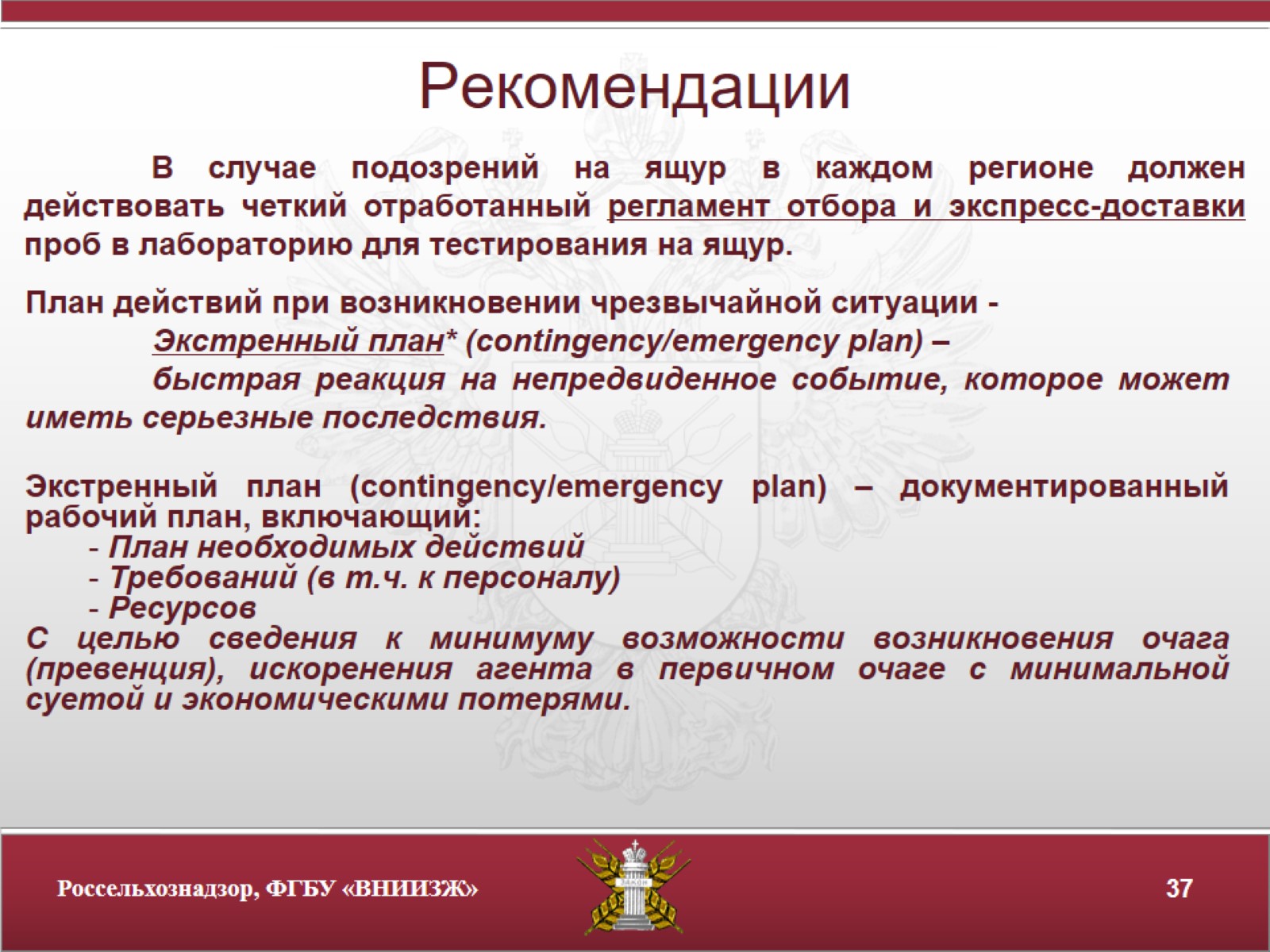 Рекомендации
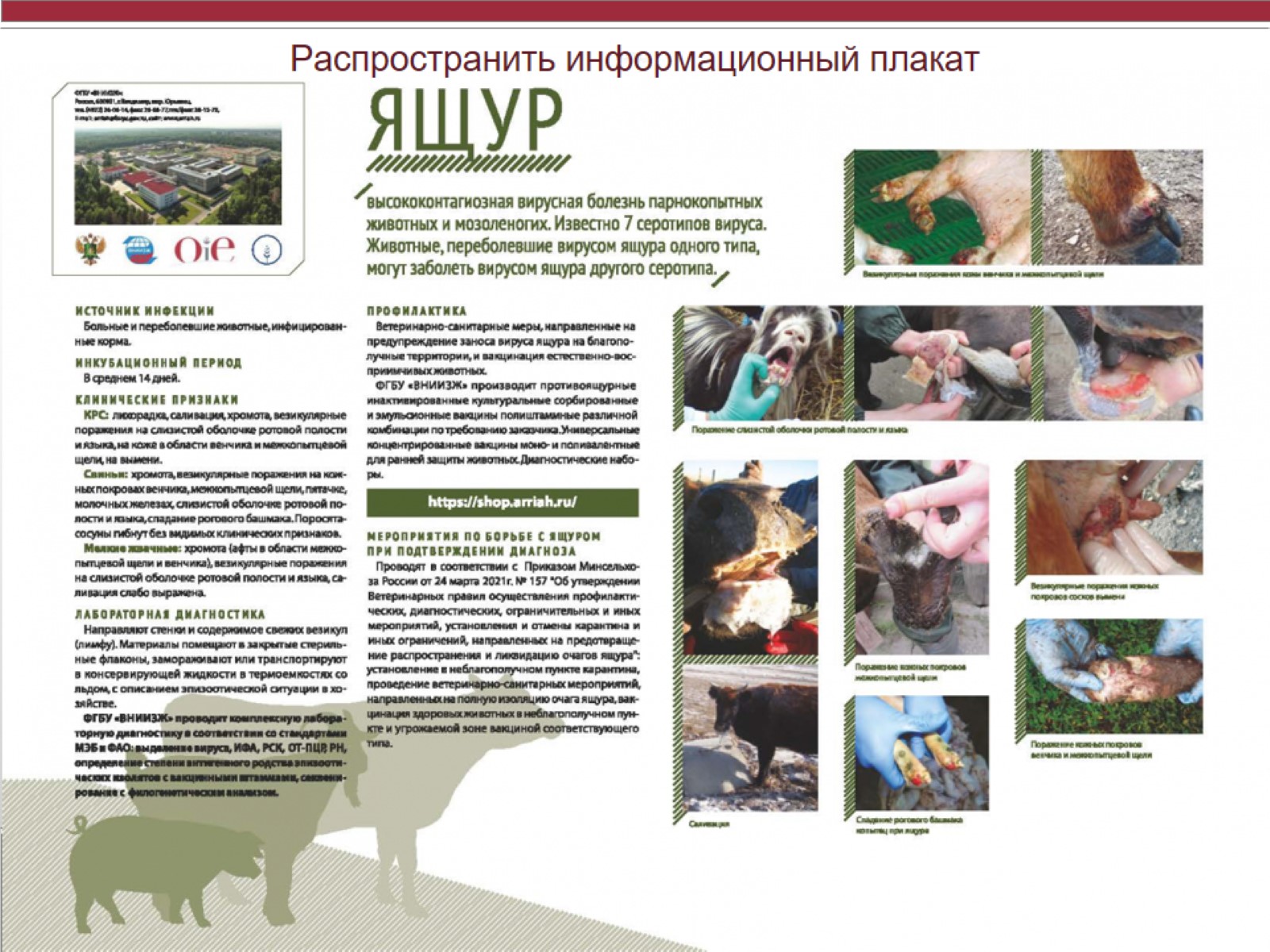 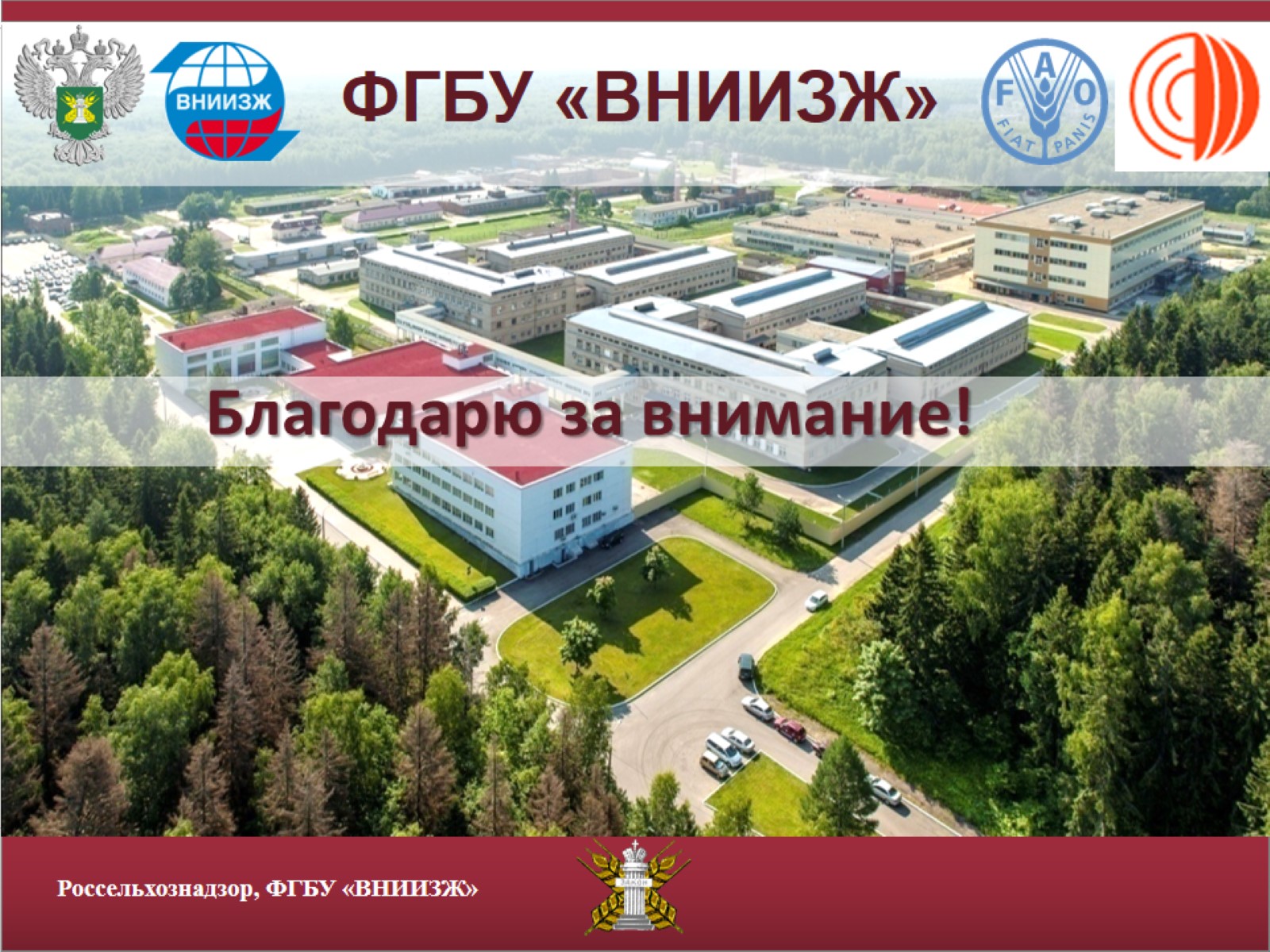